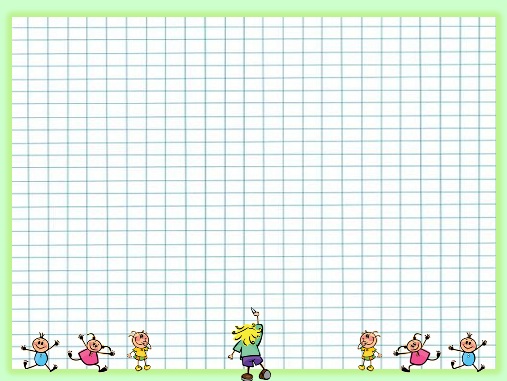 Презентація
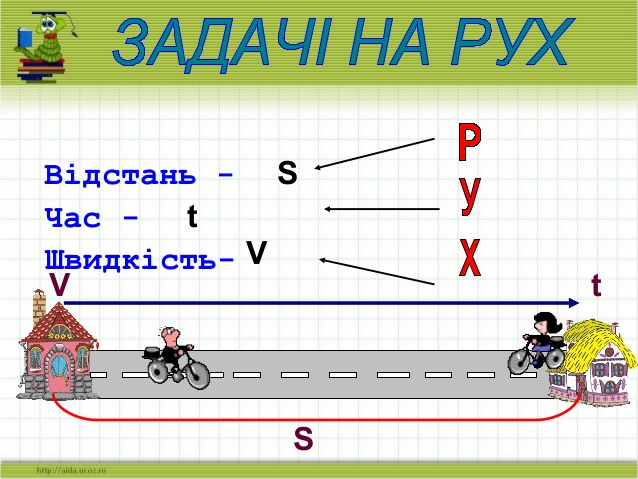 4 клас НУШ
Авторка Тетяна Леваднюк-Пугач
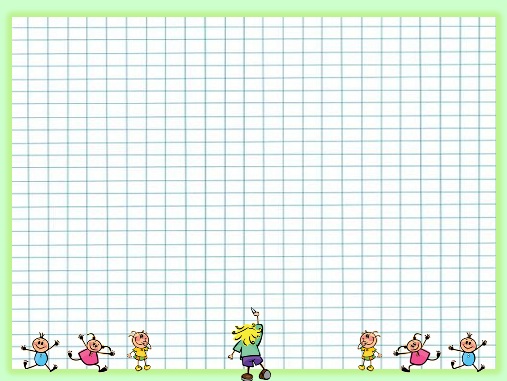 Картка 1
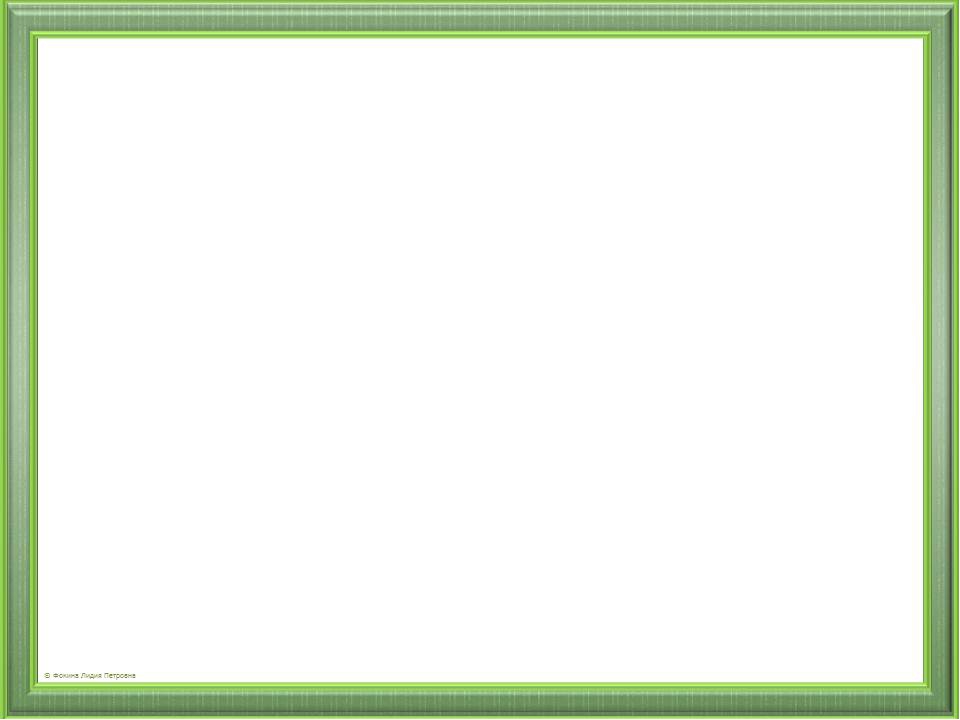 Задача  на знаходження  швидкості руху
Щоб знайти швидкість, потрібно відстань поділити на час.                                             V = S : t
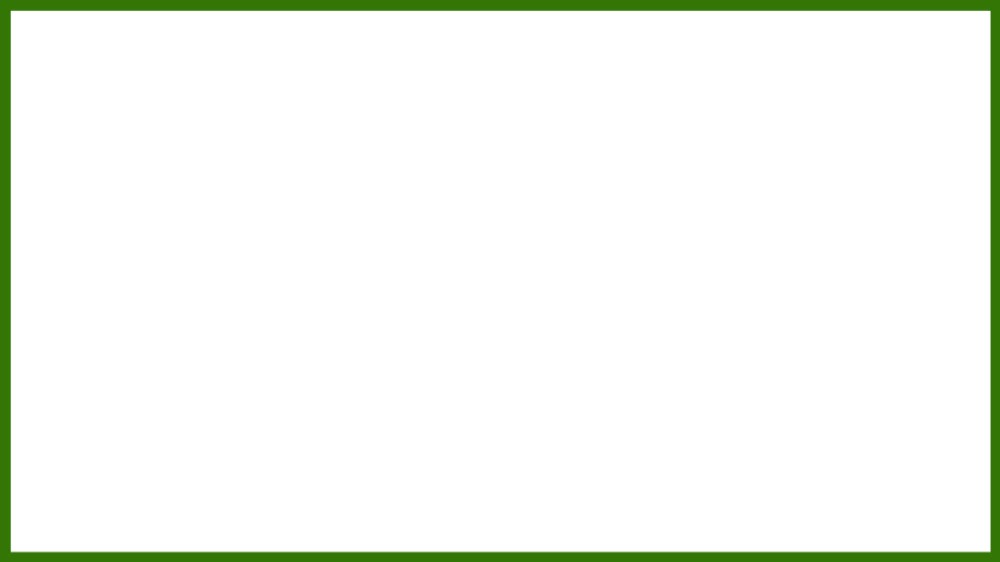 1. Знайди швидкість гелікоптера, якщо за 8 годин він пролетів 2472 км.

2. Відстань 480 км швидкий потяг подолав за 4 год. З якою швидкістю рухався потяг?


3. Відстань 8100 км літак пролетів за 9 год. Яка  швидкість літака?
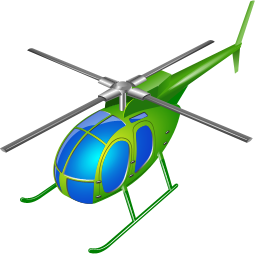 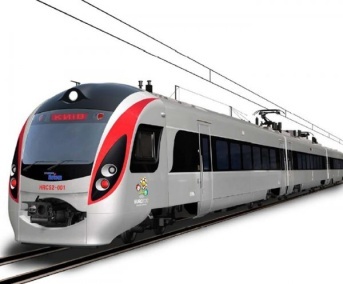 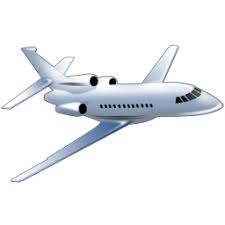 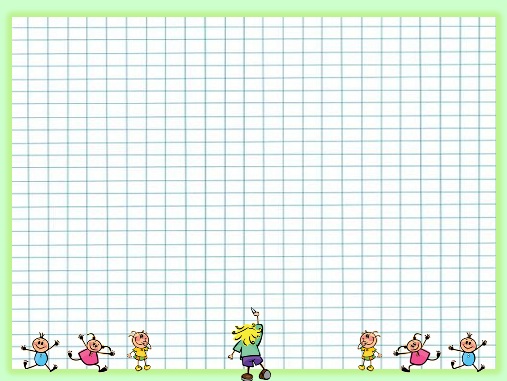 Картка 2
Задача на рух в одному напрямі
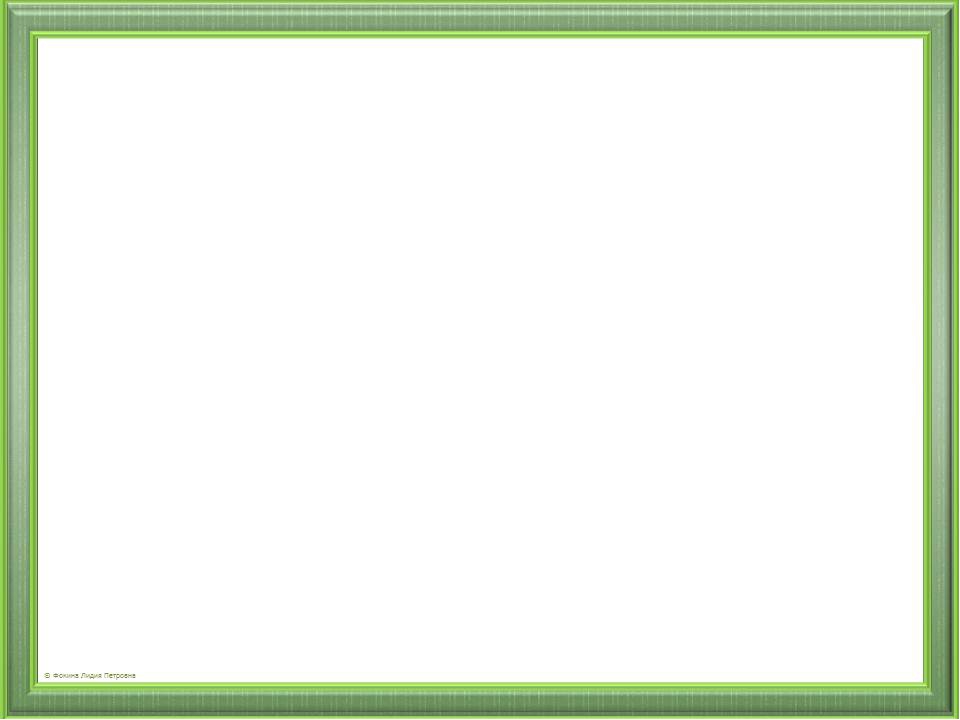 Щоб знайти швидкість, потрібно відстань поділити на час.                                             V = S : t
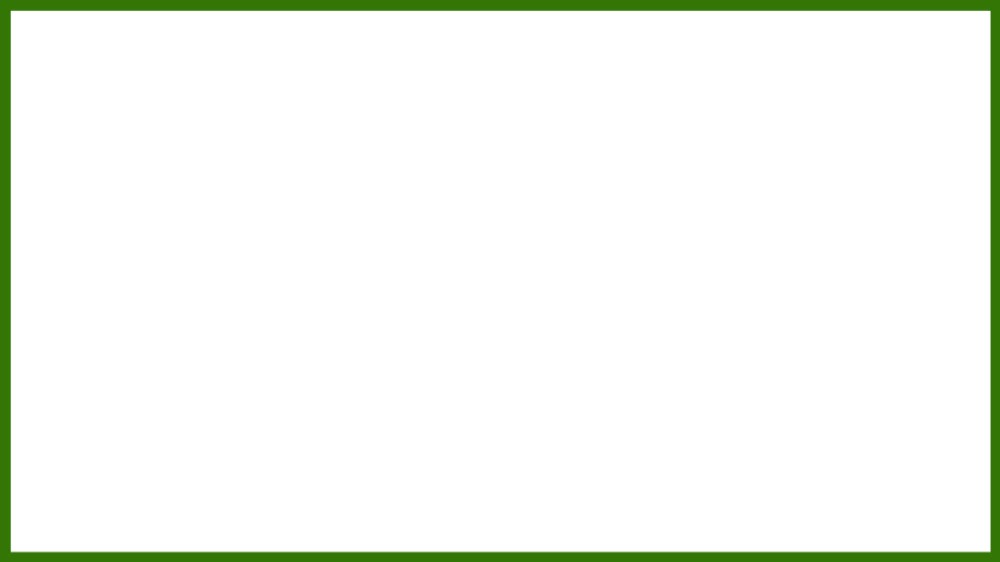 Перший велосипедист за п'ять годин проїхав 70 км, 
а другий за сім годин проїхав 105 км. Хто з велосипедистів рухався швидше?
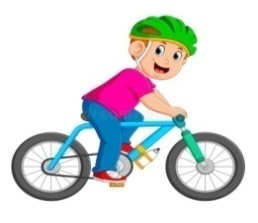 5 год
? км/год
70 км
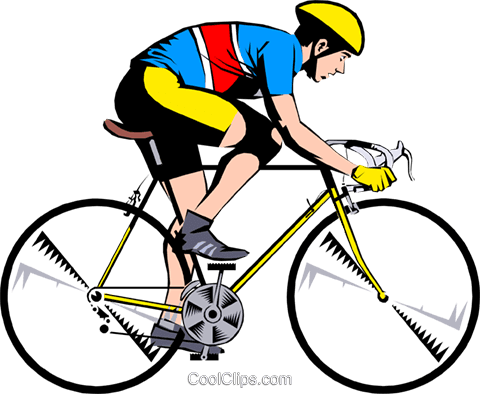 ? км/год
105 км
7 год
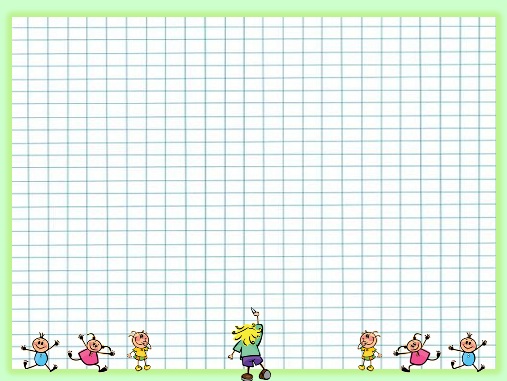 Картка 3
Задача  на знаходження  швидкості руху
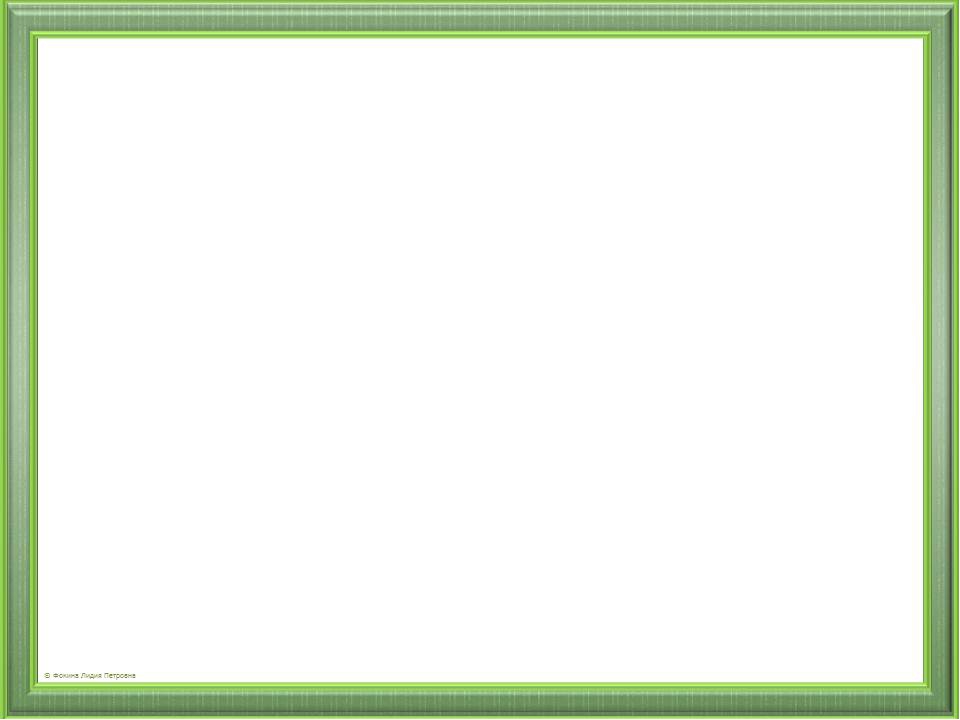 Щоб знайти швидкість, потрібно відстань поділити на час.                                             V = S : t
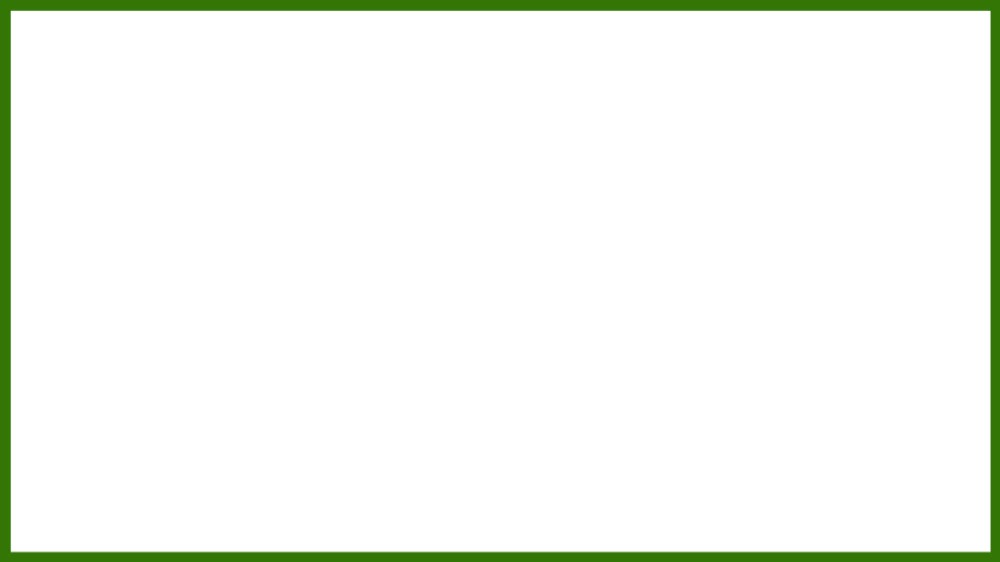 Відстань між двома містами 360 км. Половину цієї відстані автобус проїхав за 3 год. З якою швидкістю рухався автобус?
3 год
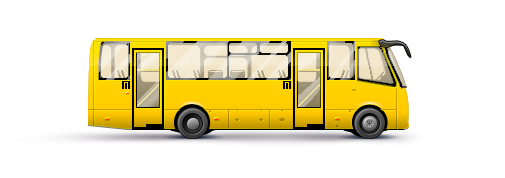 ? км/год
360 км
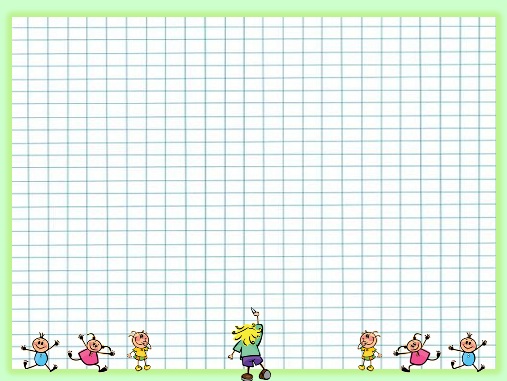 Картка 4
Задача  на рух в одному напрямі
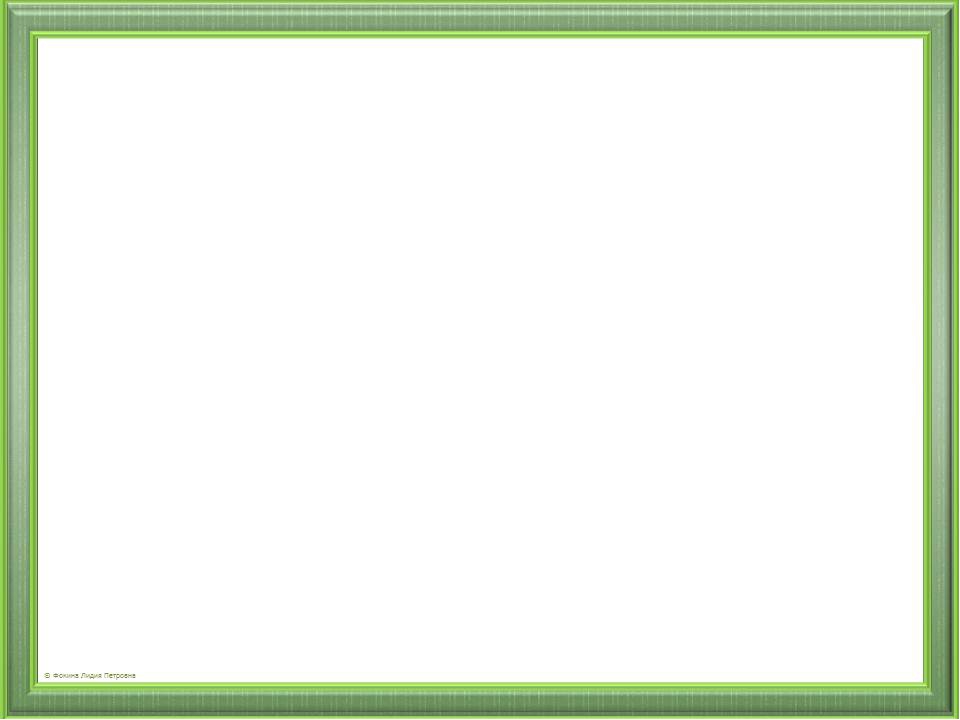 Щоб знайти швидкість, потрібно відстань поділити на час.                                             V = S : t
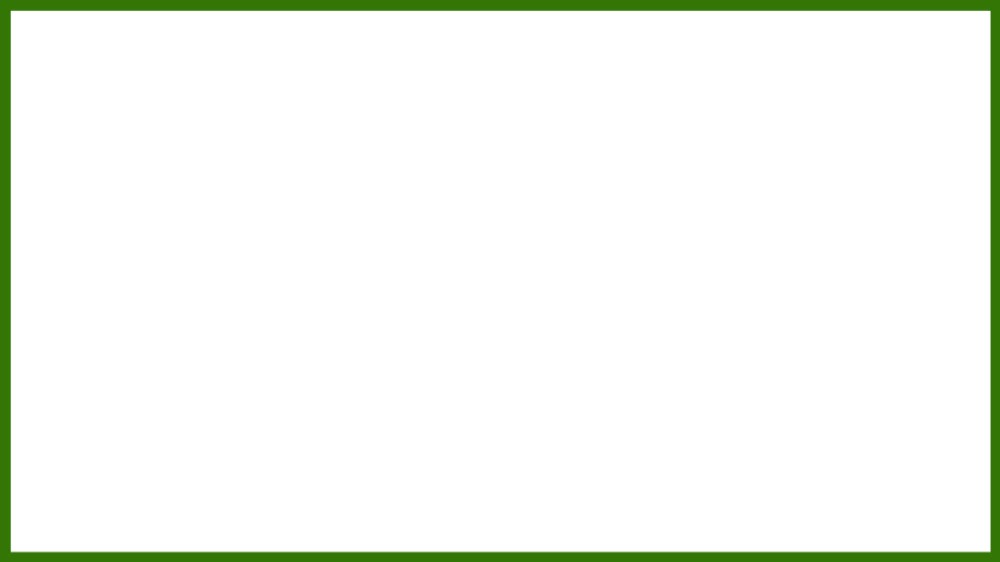 Перший автомобіль був у дорозі 9 годин, другий автомобіль —5 годин. Перший автомобіль проїхав на 328 км більше, ніж другий. Який шлях проїхав кожен автомобіль, якщо вони їхали з однаковою швидкістю?
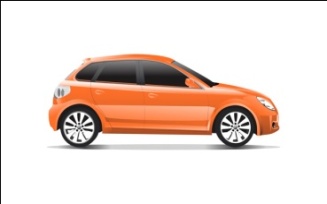 ? км/год
328 км
9 год
?  км/год
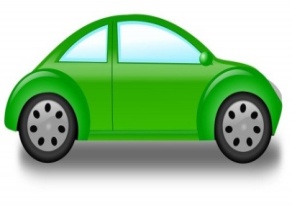 5 год
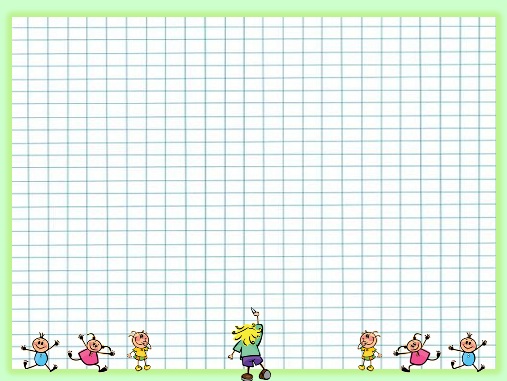 Картка 5
Задача  на знаходження  швидкості руху
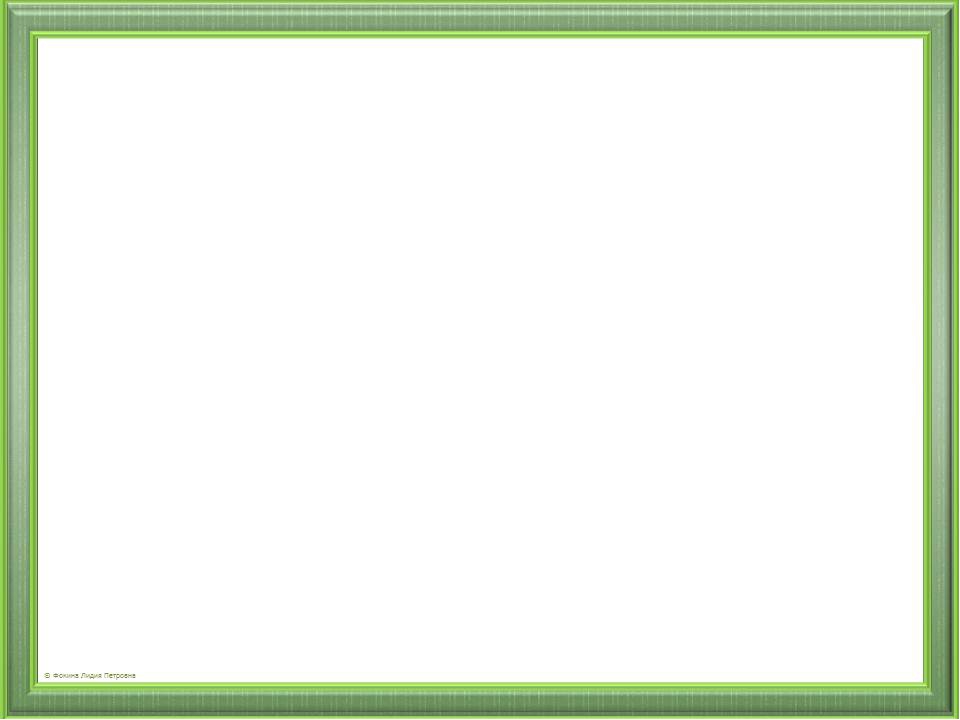 Щоб знайти швидкість, потрібно відстань поділити на час.                                             V = S : t
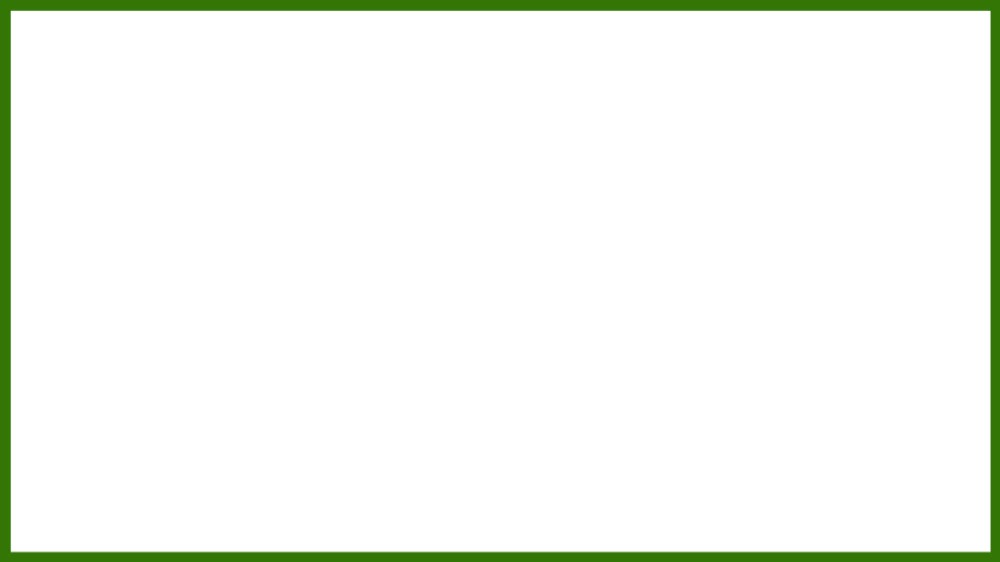 Туристи на човні проти течії річки пропливли  30 км за 5 год. Повертаючись назад, вони пливли за течією, їхня швидкість збільшилася в 2 рази. З якою швидкістю туристи пливли назад?
5 год
30 км
? км/год
? км/год
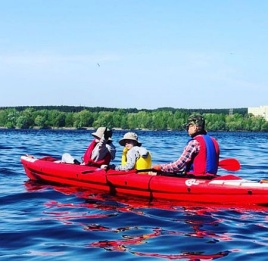 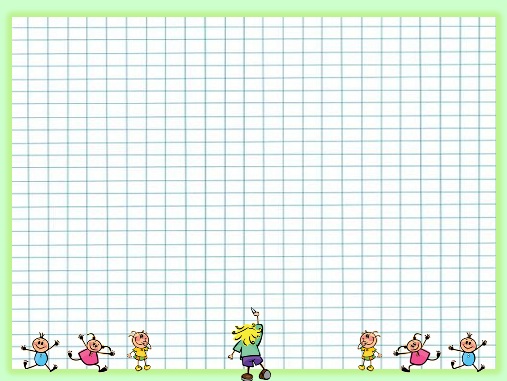 Картка 6
Задача на зустрічний рух
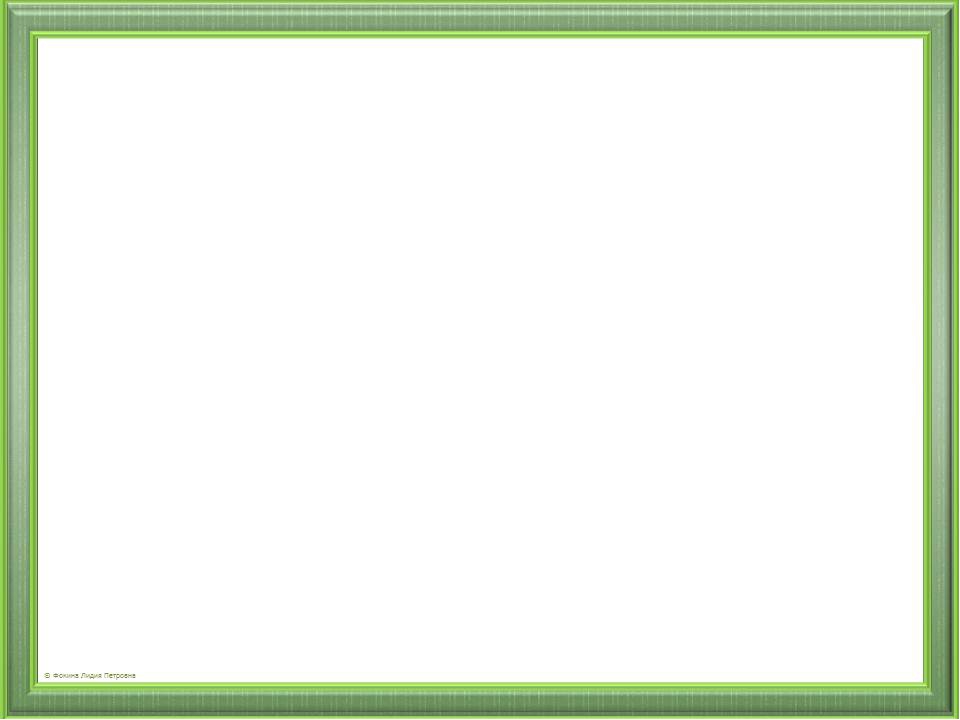 Щоб знайти швидкість, потрібно відстань поділити на час.                                             V = S : t
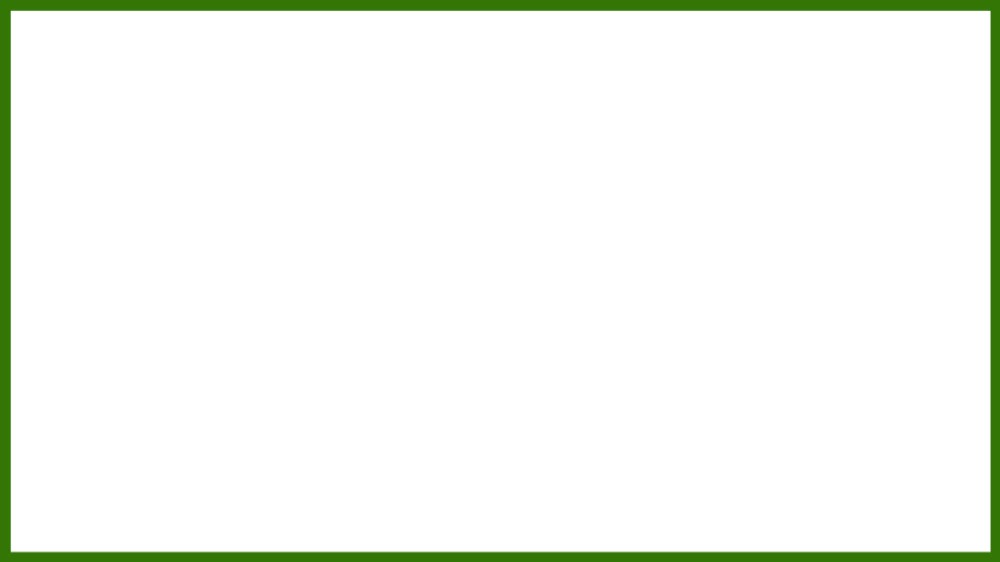 3 двох міст, відстань між якими 508 км, вийшли одночасно назустріч один одному два потяги і зустрілися через 4 год. Обчисли швидкість потягів, якщо  швидкість одного з них на 7 км/год  більша, ніж швидкість другого.
4 год
? км/год
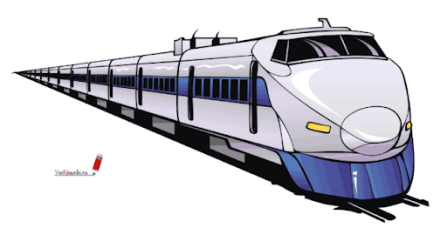 ? км/год
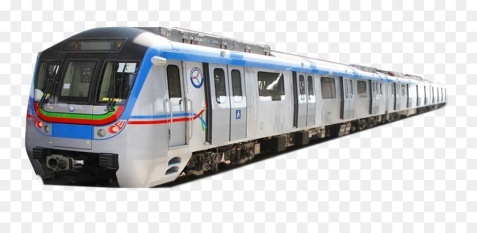 508 км
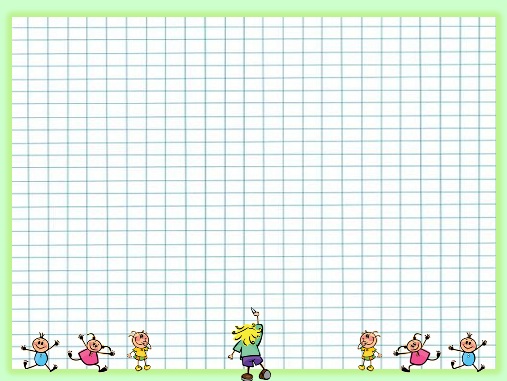 Картка 7
Задача  на рух в одному напрямі
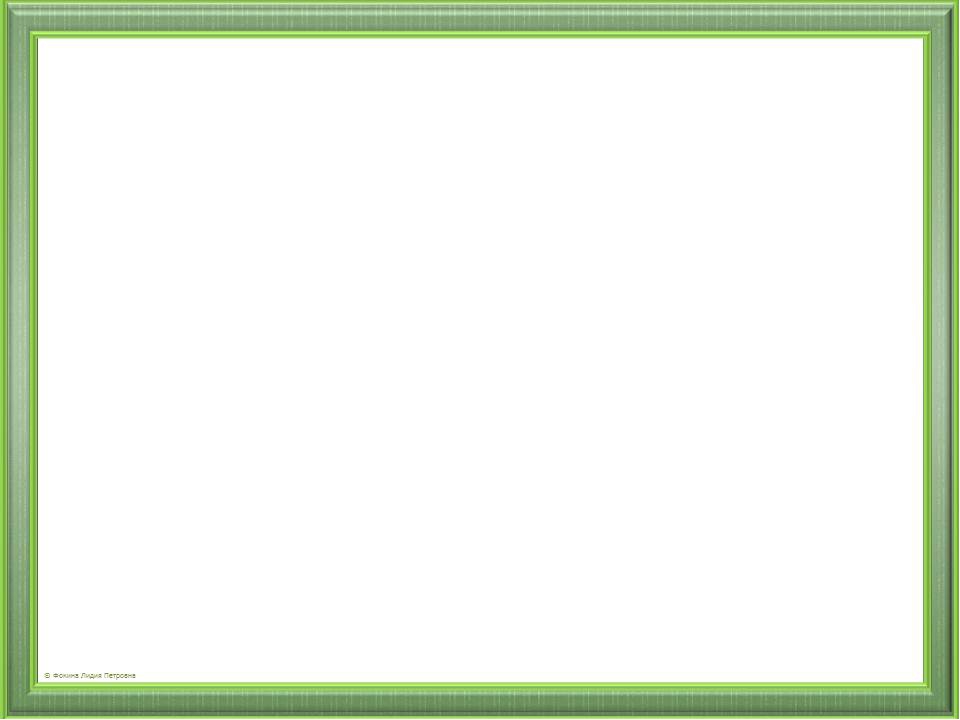 Щоб знайти швидкість, потрібно відстань поділити на час.                                             V = S : t
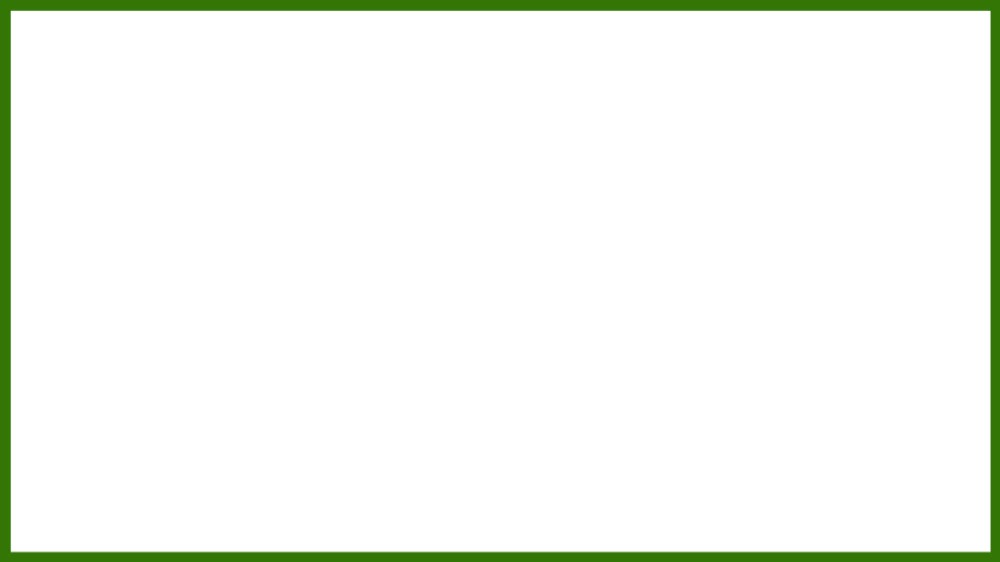 Автомобіль їхав, не змінюючи швидкості, спочатку 3 години, а потім ще 5 годин і проїхав 640 км. Скільки він проїхав за 3 години і скільки за 5 годин?
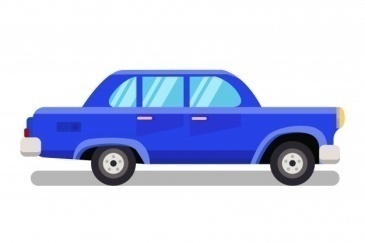 3 год
5 год
? км
? км
640 км
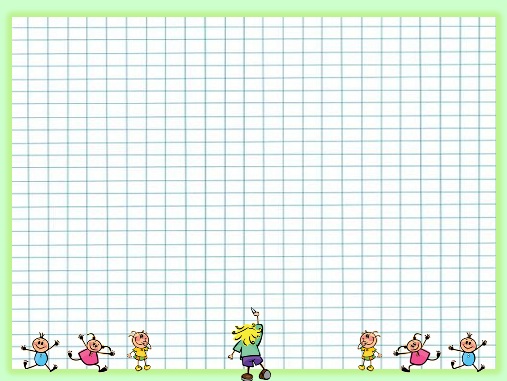 Картка 8
Задача  на рух в одному напрямі
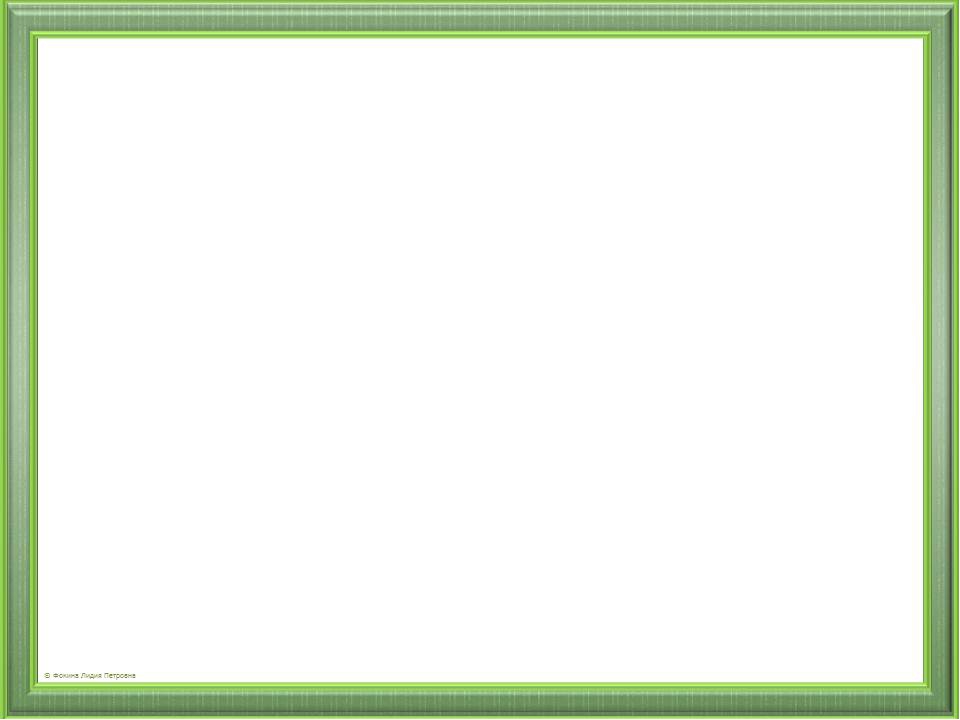 Щоб знайти швидкість, потрібно відстань поділити на час.                                             V = S : t
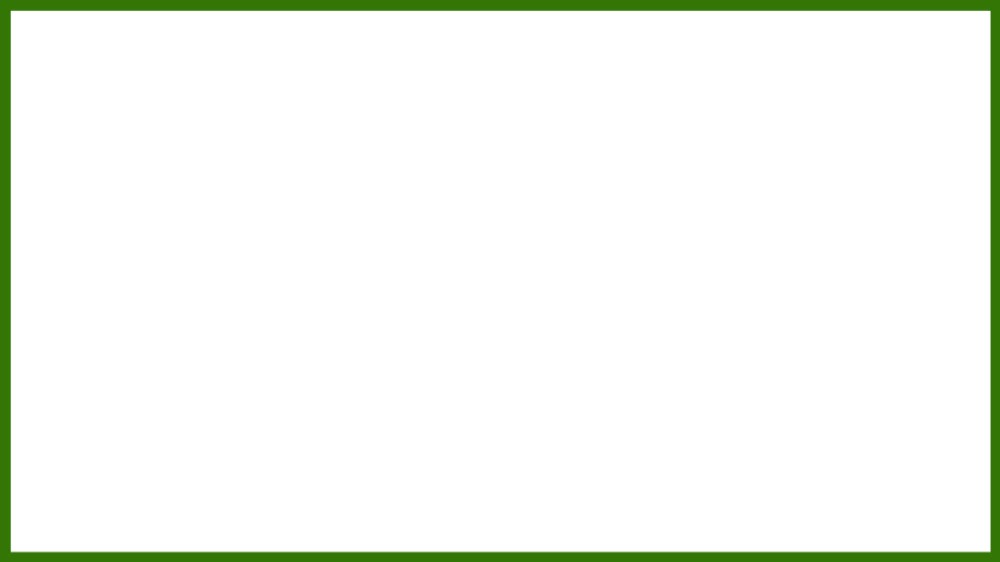 Туристи  першого дня йшли 7 годин, а другого – 
4 години, рухаючись з однаковою швидкістю. За перший день вони пройшли на 15 км  більше, ніж за другий день. Скільки кілометрів  туристи проходили кожного дня?
15 км
4 год
7 год
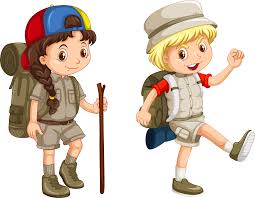 ? км
? км
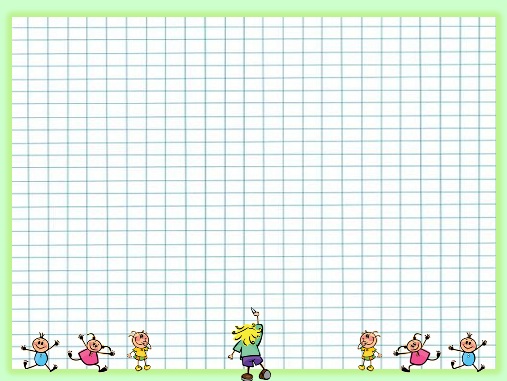 Картка 9
Задача  на рух в одному напрямі
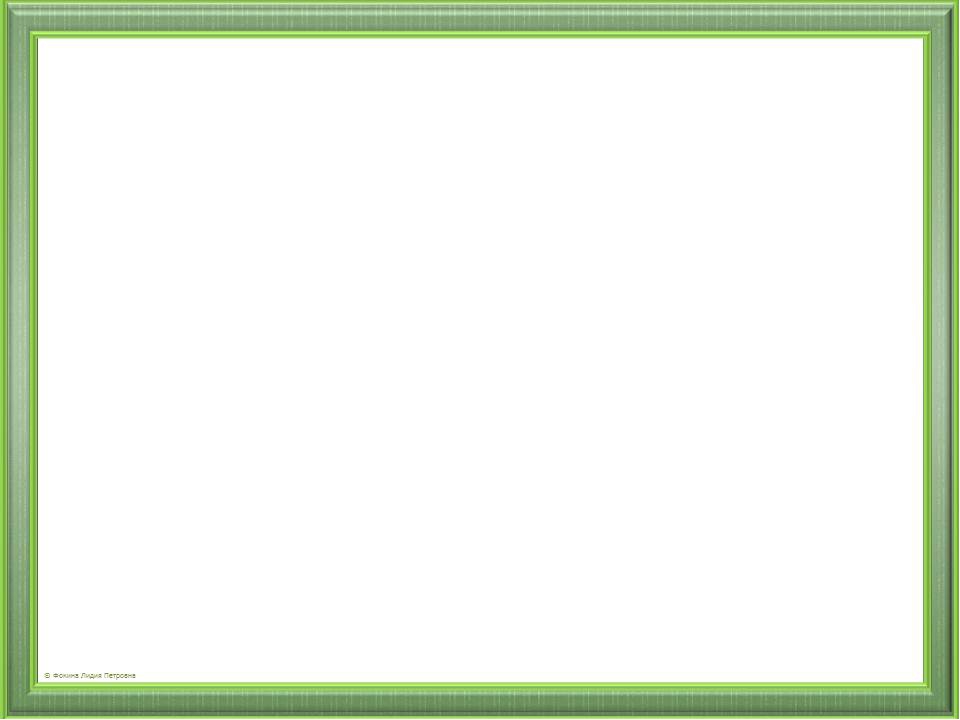 Щоб знайти швидкість, потрібно відстань поділити на час.                                             V = S : t
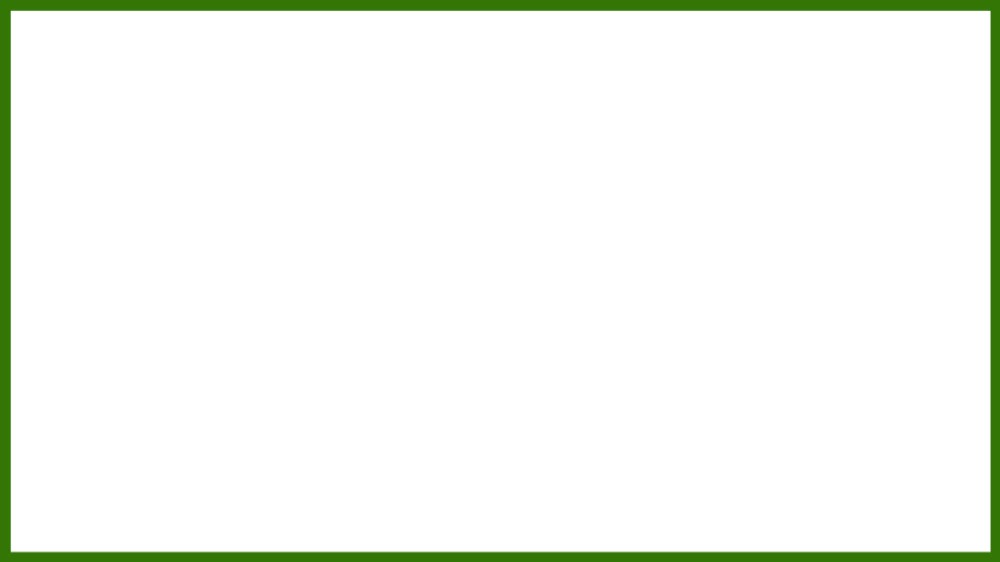 Перший літак за 2 год пролетів 840 км. Швидкість другого літака на 50 км/год більша. На скільки більше кілометрів пролетить другий літак за 6 год, ніж перший за 2 год?
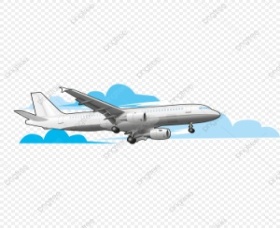 2 год
840 км
? км
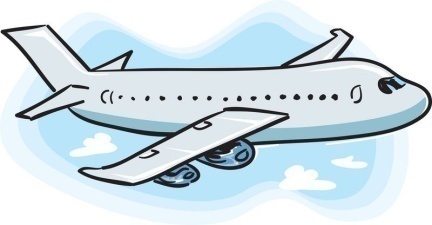 ? км/год
? км
6 год
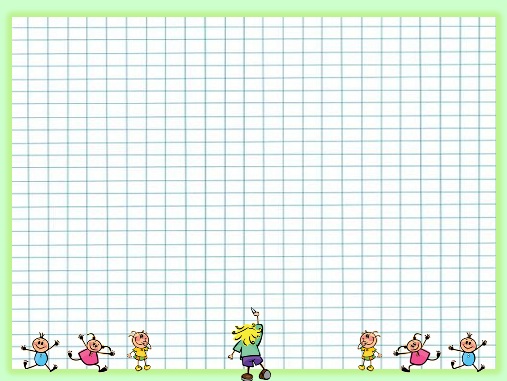 Картка 10
Задача  на рух в одному напрямі
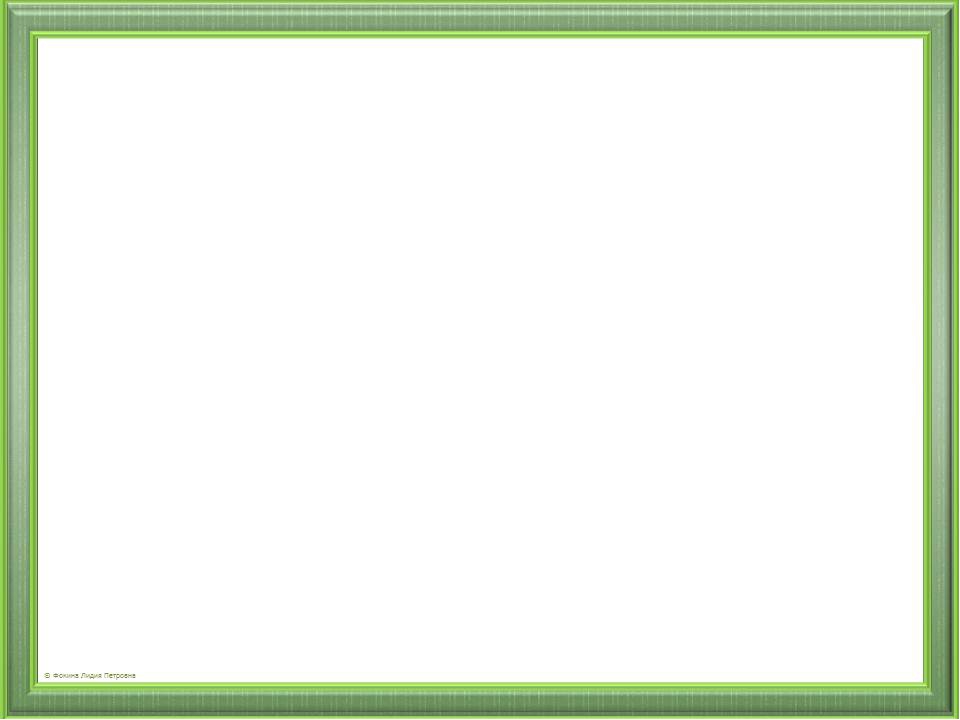 Щоб знайти відстань, потрібно швидкість помножити на час.                                       S = V·t
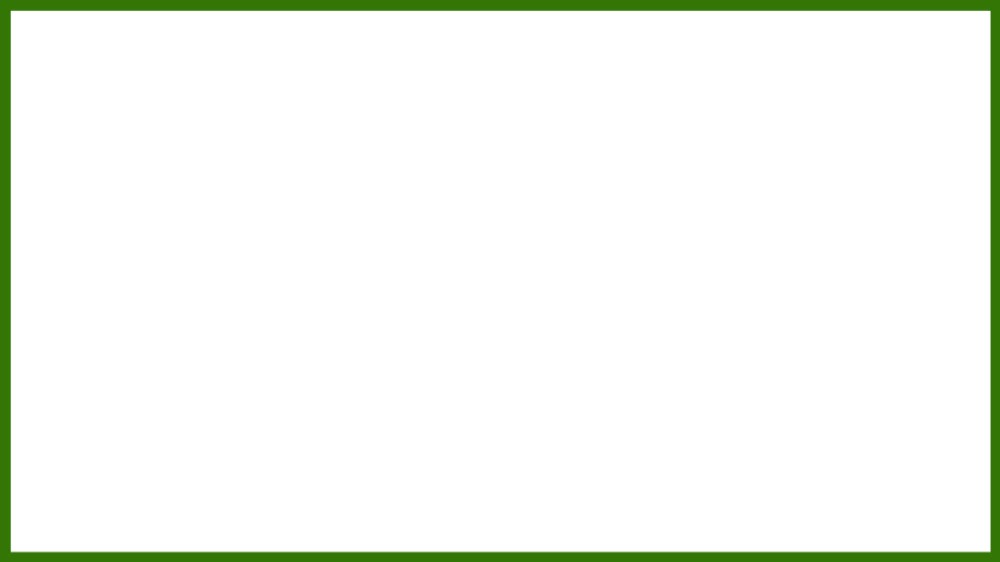 За день туристи подолали 42 км. 3 год вони йшли зі швидкістю 4 км/год, а решту шляху — зі швидкістю
 5 км/год. Скільки часу разом туристи були в дорозі?
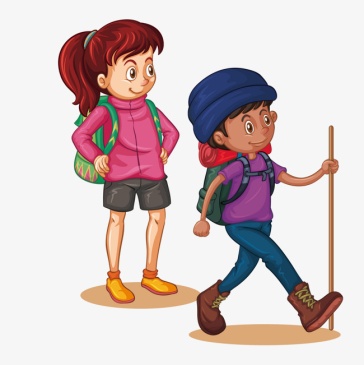 3 год
? год
5 км/год
4 км/год
? км
42 км
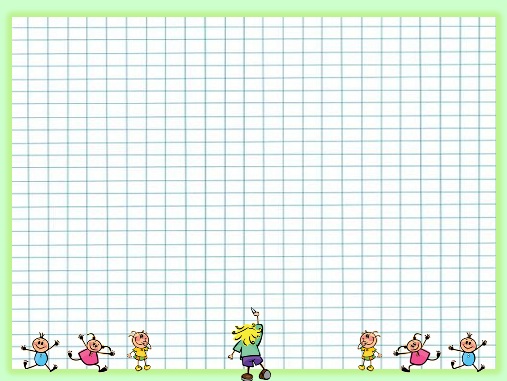 Картка 11
Задача на зустрічний рух
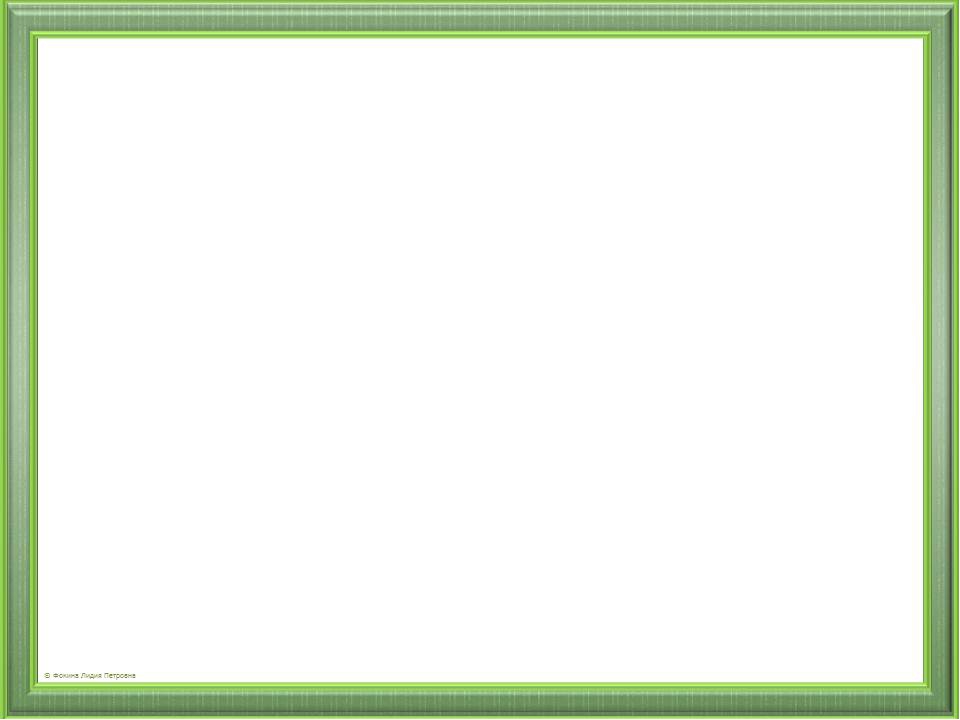 Щоб знайти відстань, потрібно швидкість помножити на час.                                       S = V·t
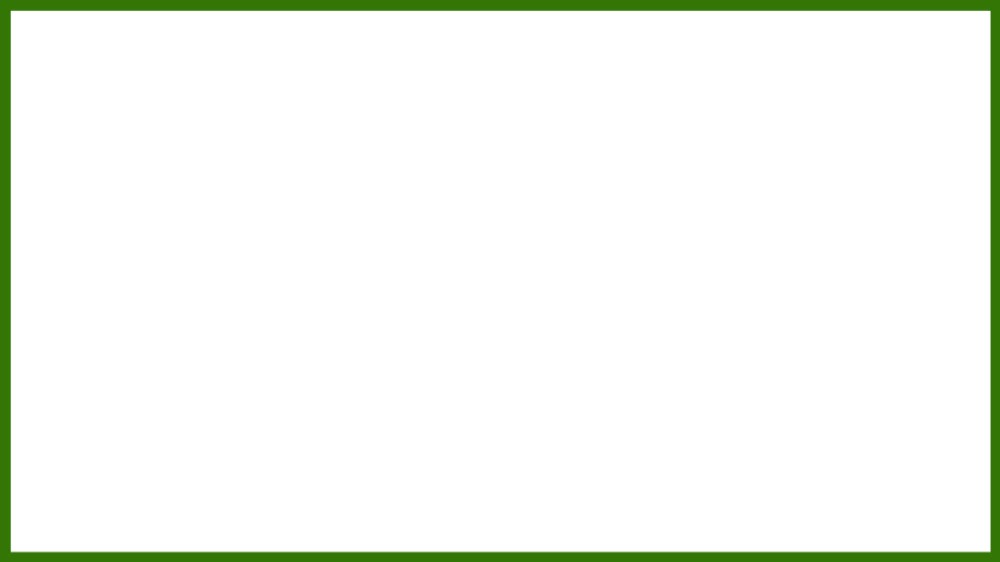 3 двох пунктів, відстань між якими 291 км, виїхали одночасно  назустріч один одному два автобуси і зустрілися через 3 год. Швидкість першого автобуса —45 км за годину. Визнач швидкість другого автобуса.
3 год
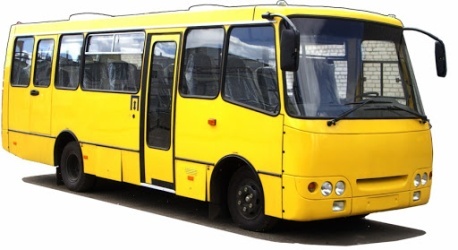 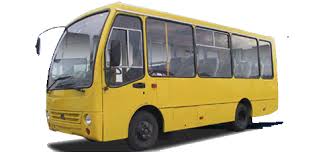 45 км/год
? км/год
291 км
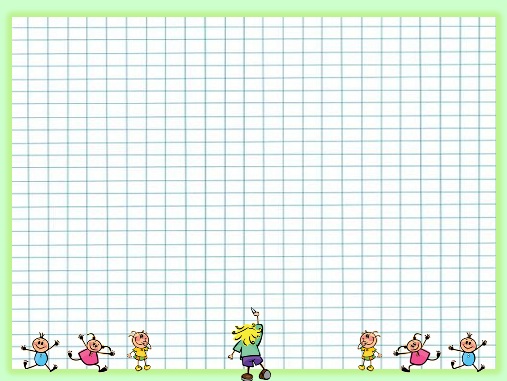 Картка 12
Задача на рух у протилежних напрямах
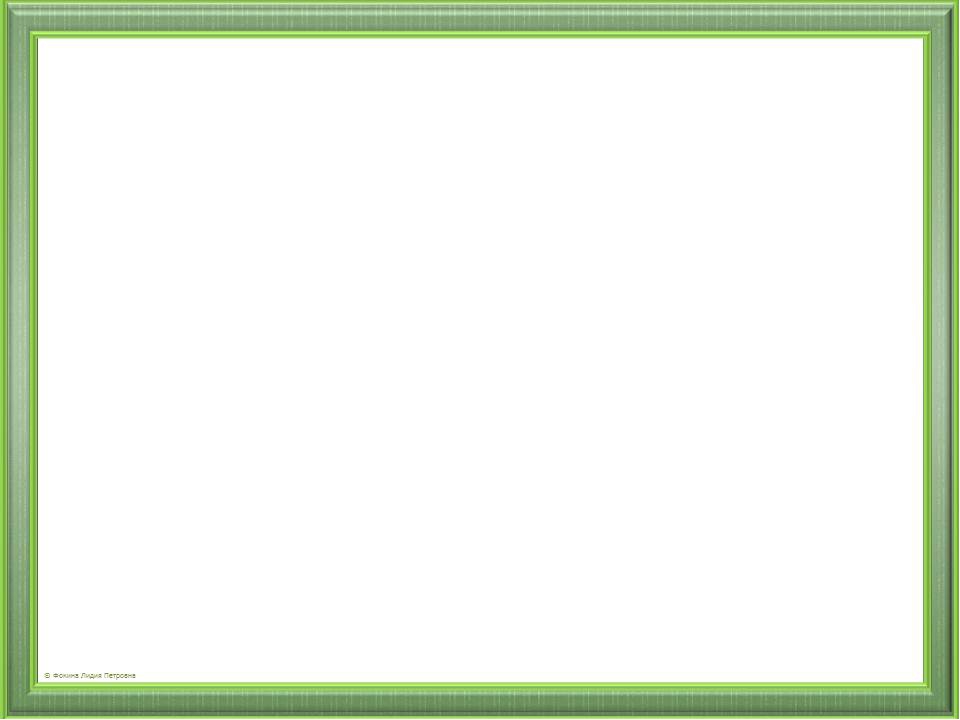 Щоб знайти відстань, потрібно швидкість помножити на час.                                       S = V·t
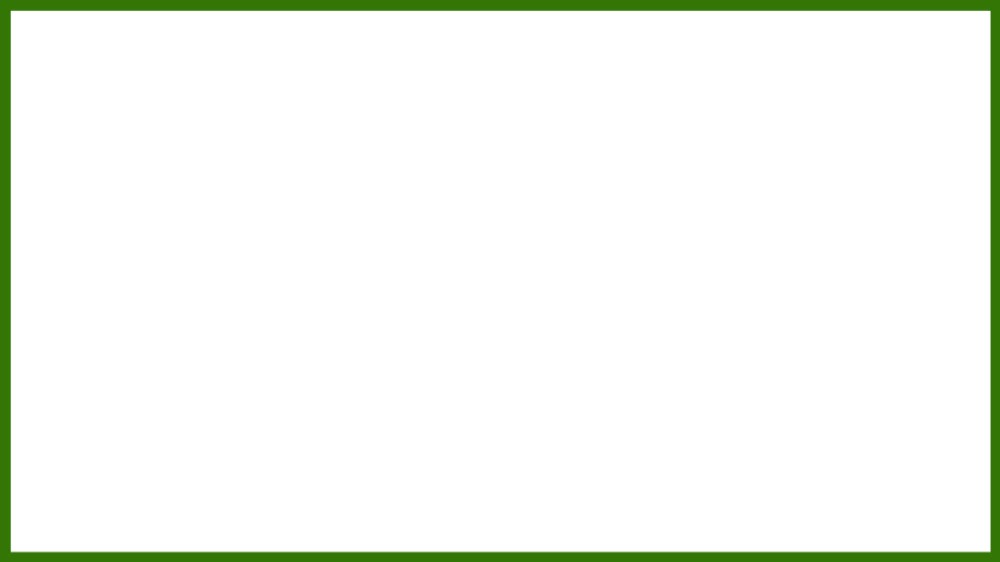 Із пункту А виїхав велосипедист зі швидкістю 
12 км/год. Через 3 год з цього самого пункту у протилежному напрямі виїхав автобус зі швидкістю 
72 км/год. Через скільки годин відстань між автобусом і велосипедистом буде 204 км?
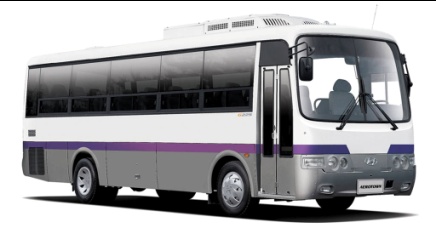 3 год
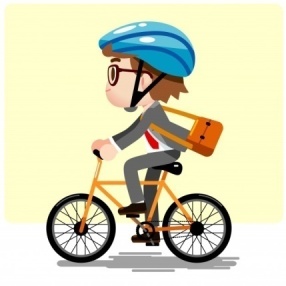 72 км/год
12км/год
А
204 км
? год
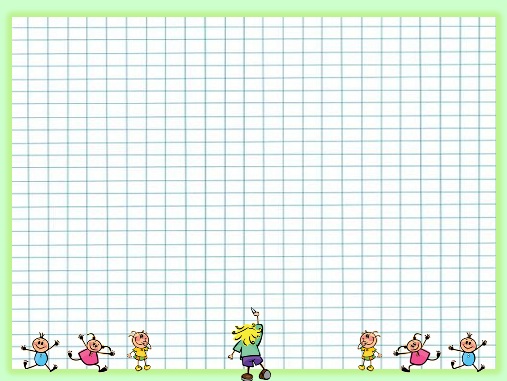 Картка 13
Задача  на рух в одному напрямі
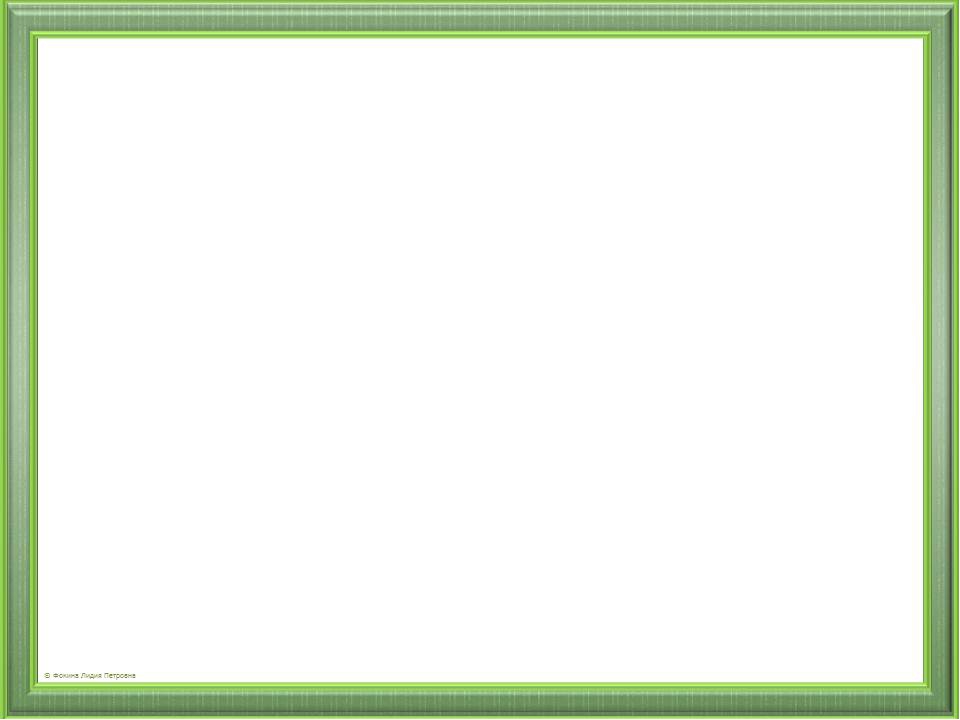 Щоб знайти відстань (шлях), потрібно швидкість 
помножити на час.       S = V·t
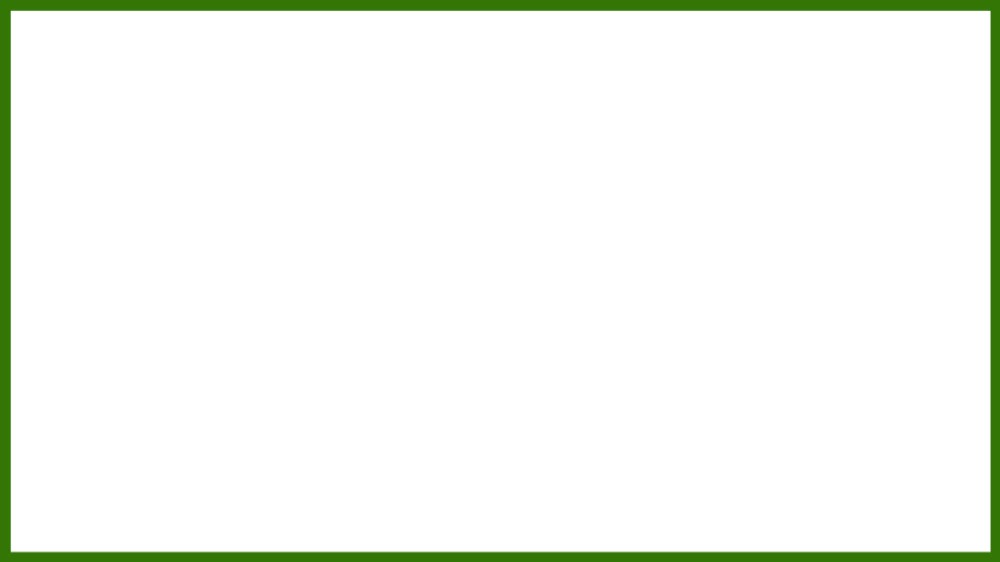 Пасажирський експрес рухався 6 годин зі швидкістю 184 км/год, а вантажний потяг—  17 год зі швидкістю 92 км/год. Який із потягів проїхав більший шлях?
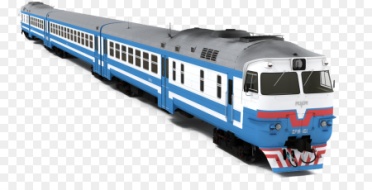 184 км/год
6 год
? км
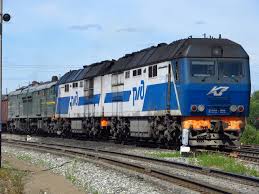 ? км
92 км/год
17 год
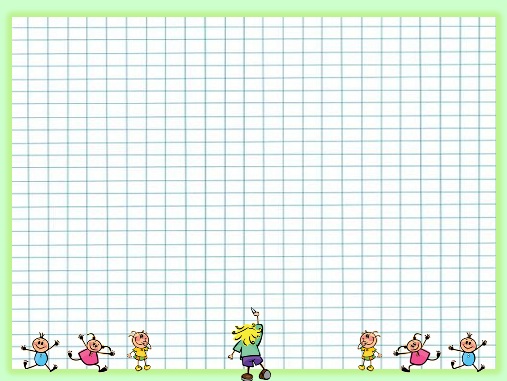 Картка 14
Задача  на рух в одному напрямі
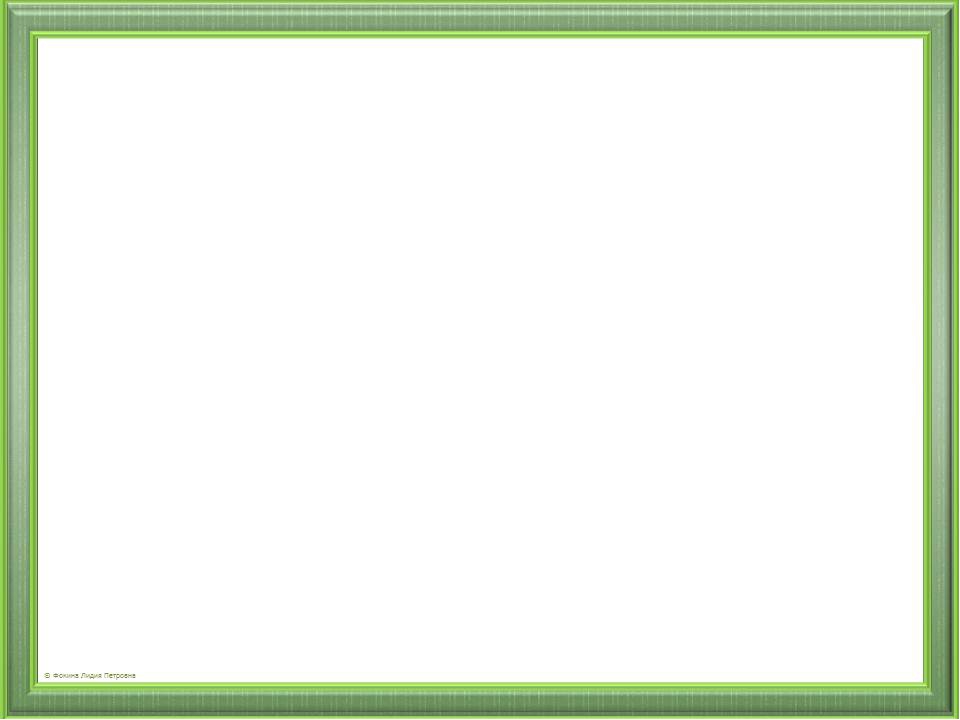 Щоб знайти відстань (шлях), потрібно швидкість 
помножити на час.             S = V·t
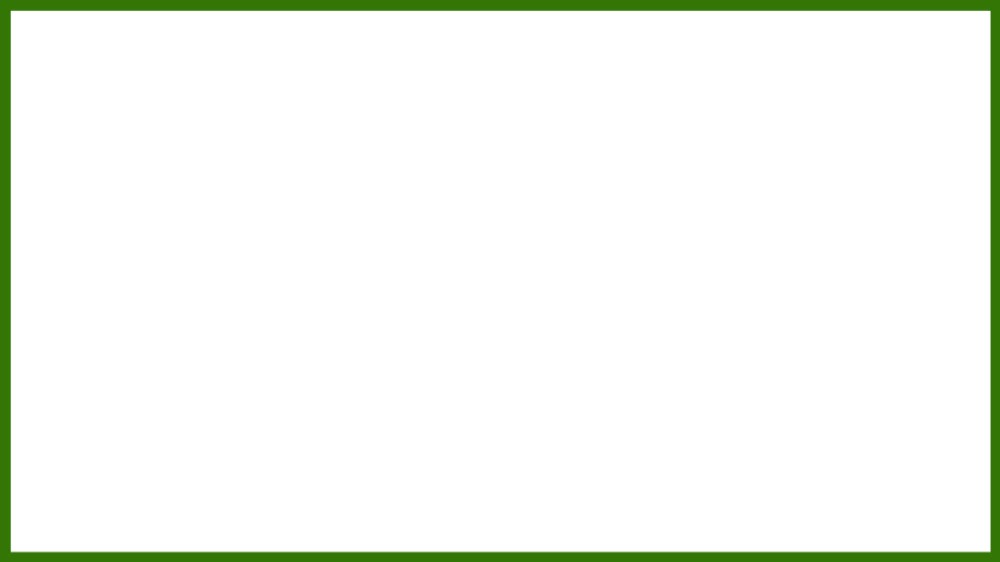 Відстань між двома містами — 1 153 км. Чи може автомобіль подолати цей шлях за 14 годин, якщо рухатиметься зі швидкістю 96 км/год і витратить на зупинки 2 години?
14 год
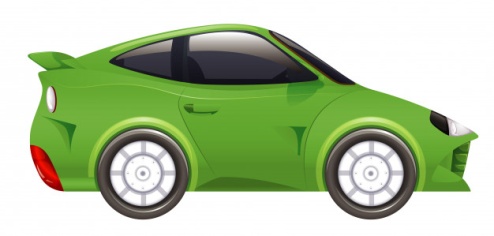 96 км/год
1153 км
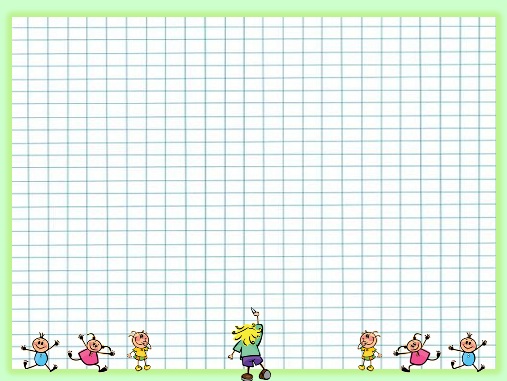 Картка 15
Задача  на рух в одному напрямі
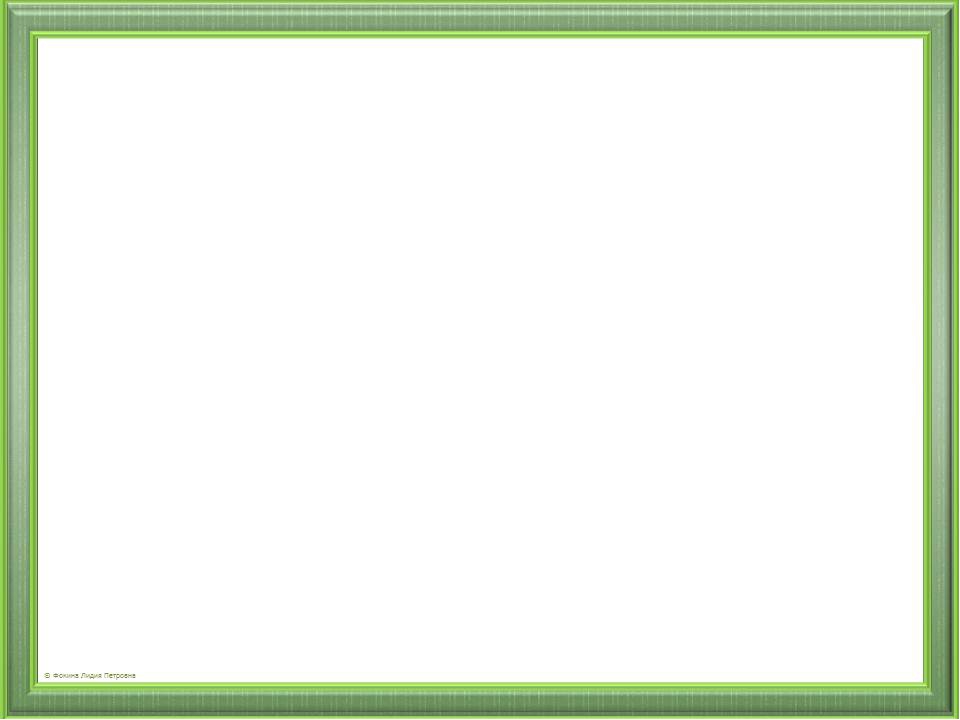 Щоб знайти відстань (шлях), потрібно швидкість помножити на час.         S = V·t
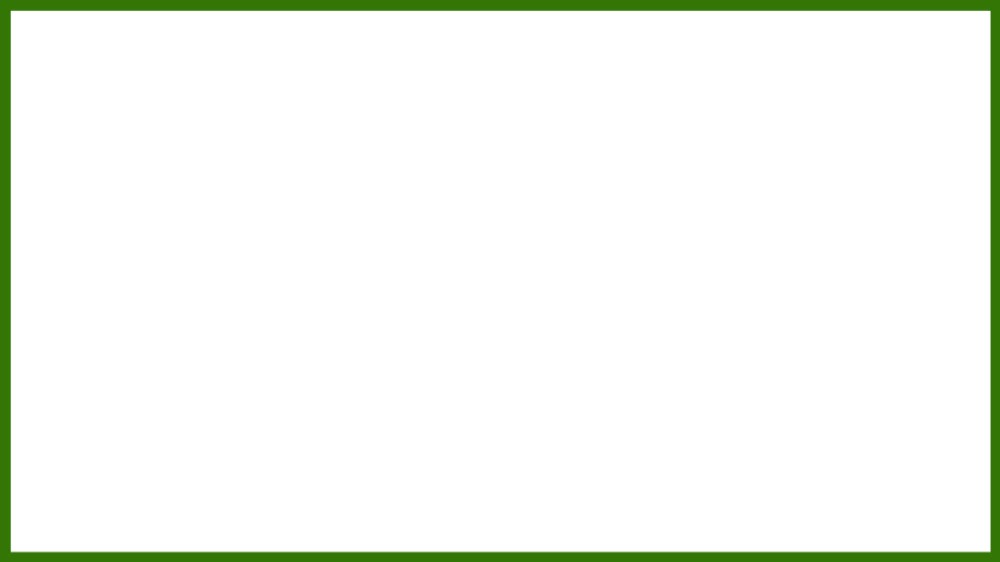 Електропотяг  рухався 4 год зі швидкістю 120 км/год та 2 год зі швидкістю 100 км/год. Який шлях подолав електропотяг  за весь час?
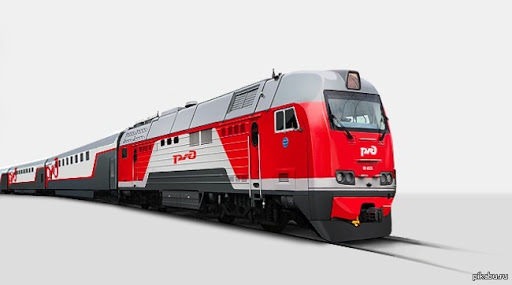 4год
2 год
120 км/год
100 км/год
? км
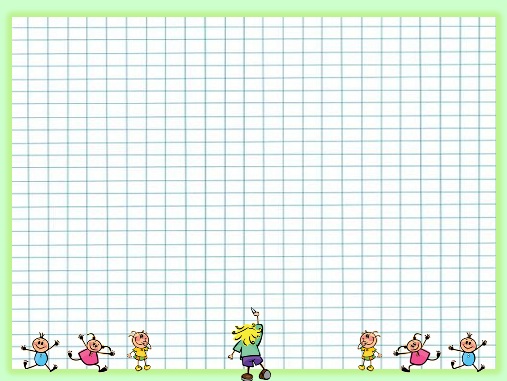 Картка 16
Задача на зустрічний рух
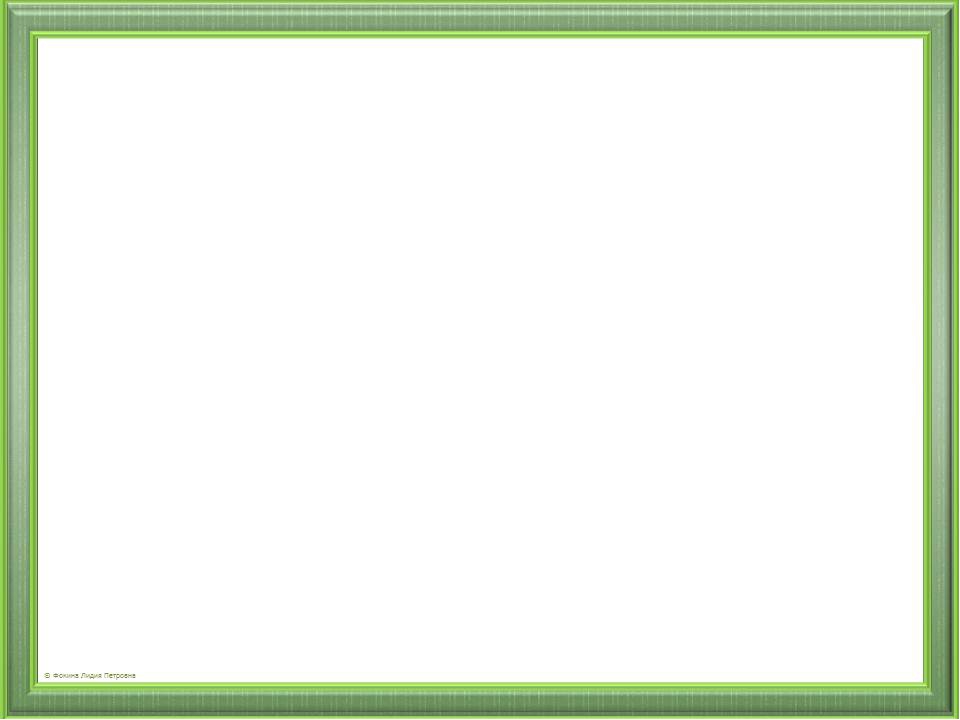 Щоб знайти відстань, потрібно швидкість помножити на час.                                       S = V·t
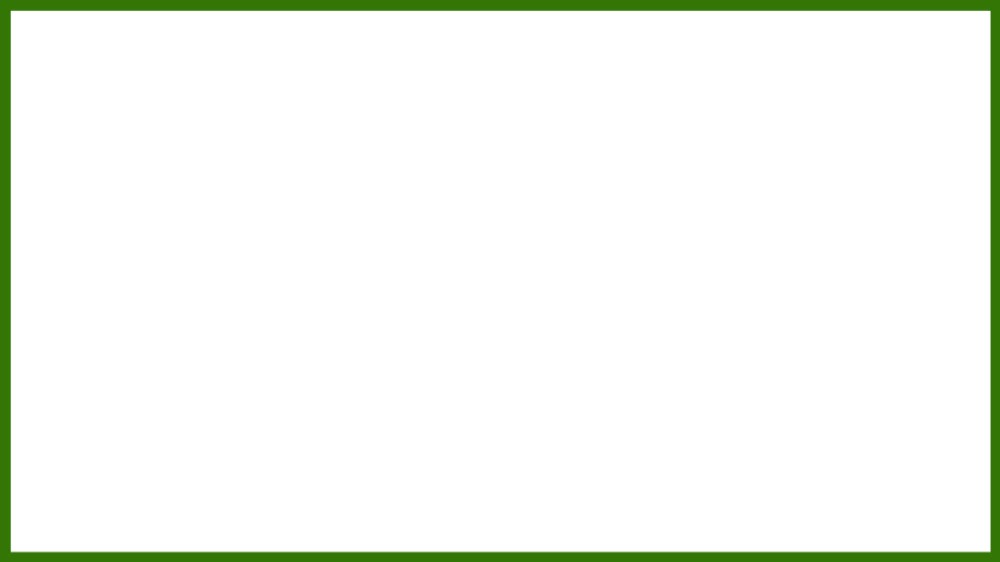 З двох міст одночасно назустріч один одному виїхали автобус і легковий автомобіль. Вони зустрілися через 
3 год. Швидкість автобуса 65 км/год, а автомобіля — на 13 км/год більша. Знайди відстань між містами.
3 год
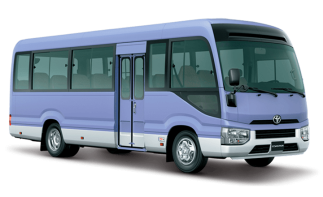 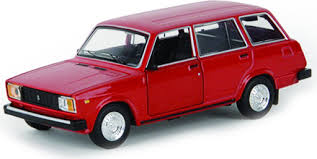 65 км/год
? км
? км
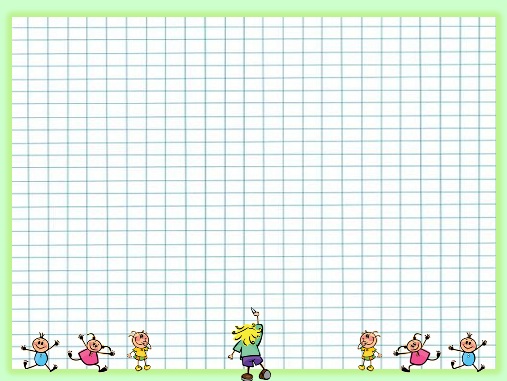 Картка 17
Задача  на рух в одному напрямі
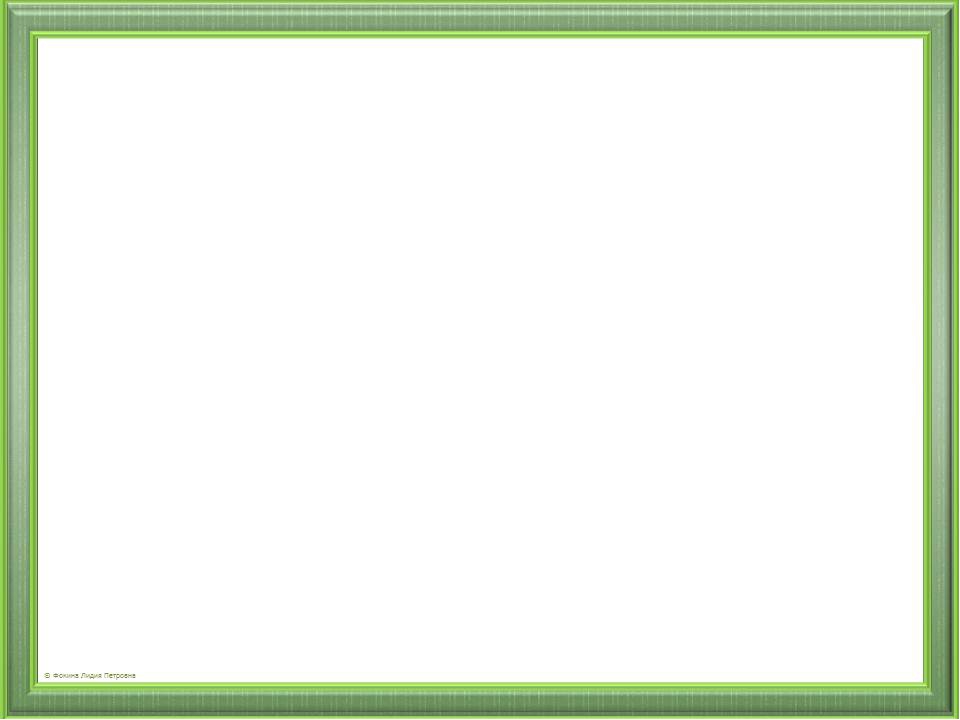 Щоб знайти відстань, потрібно швидкість помножити на час.                                       S = V·t
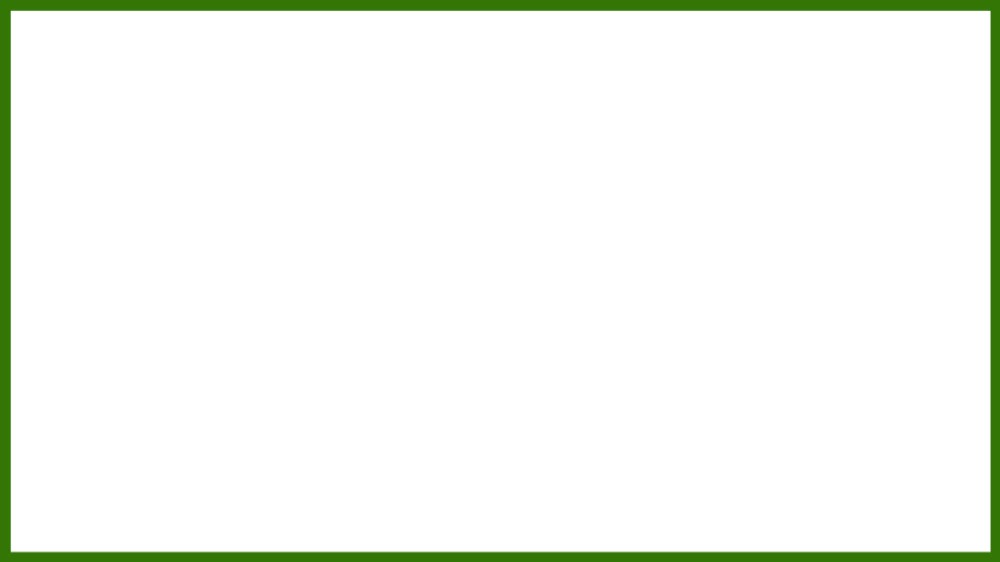 Потяг проїхав 8 годин зі швидкістю 80 км за годину. Після цього йому залишилося проїхати 320 км. Яку відстань треба було проїхати потягу?
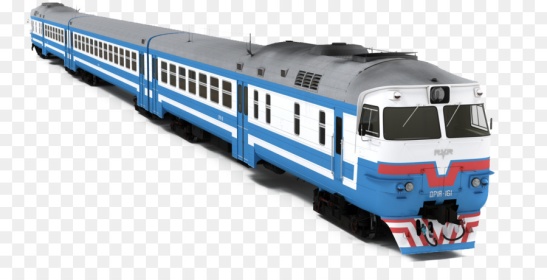 8 год
80 км/год
320 км
? км
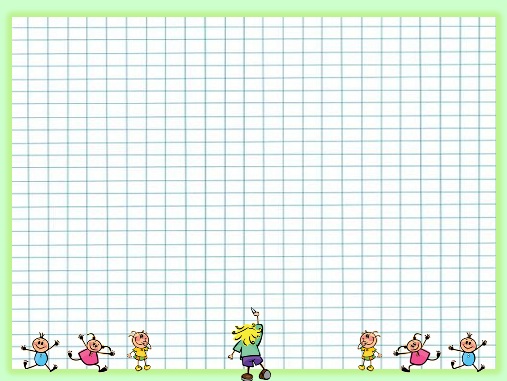 Картка 18
Задача на зустрічний рух
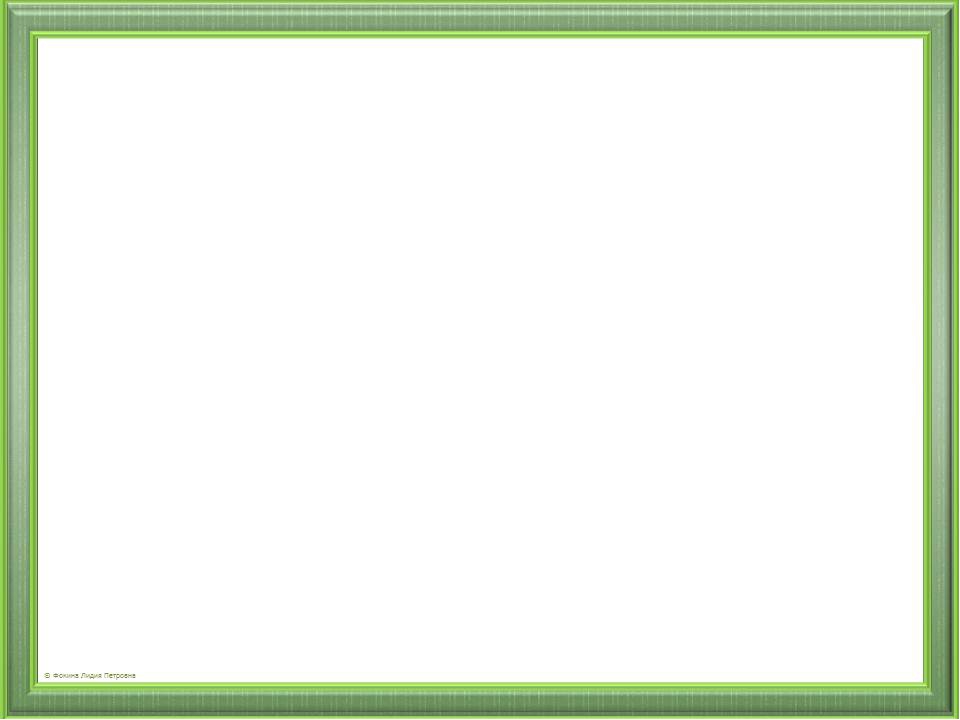 Щоб знайти відстань, потрібно швидкість помножити на час.                                       S = V·t
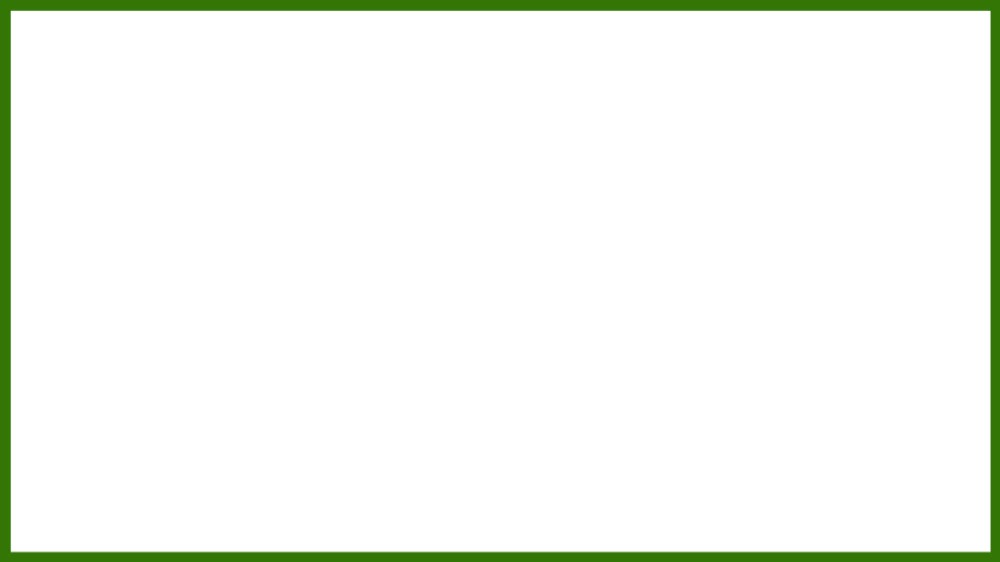 3 двох міст, відстань між якими 1430 км, одночасно назустріч один одному вирушили  два потяги. Швидкість першого потяга 52 км/год. Яка швидкість другого потяга, якщо вони зустрілися через 13 годин?
13 год
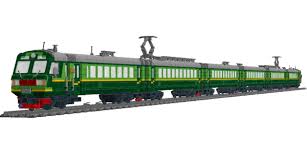 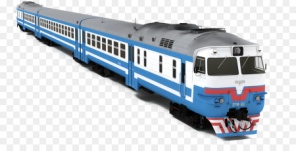 52 км/год
? км/год
1430 км
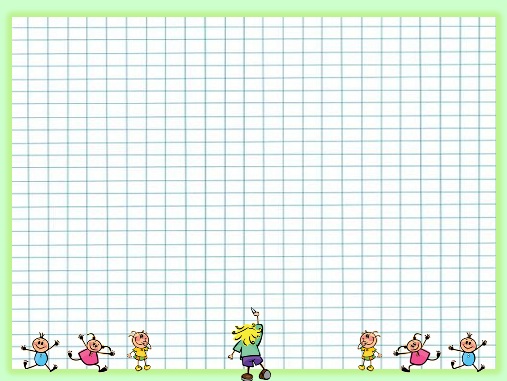 Картка 19
Задача на рух у протилежних напрямах
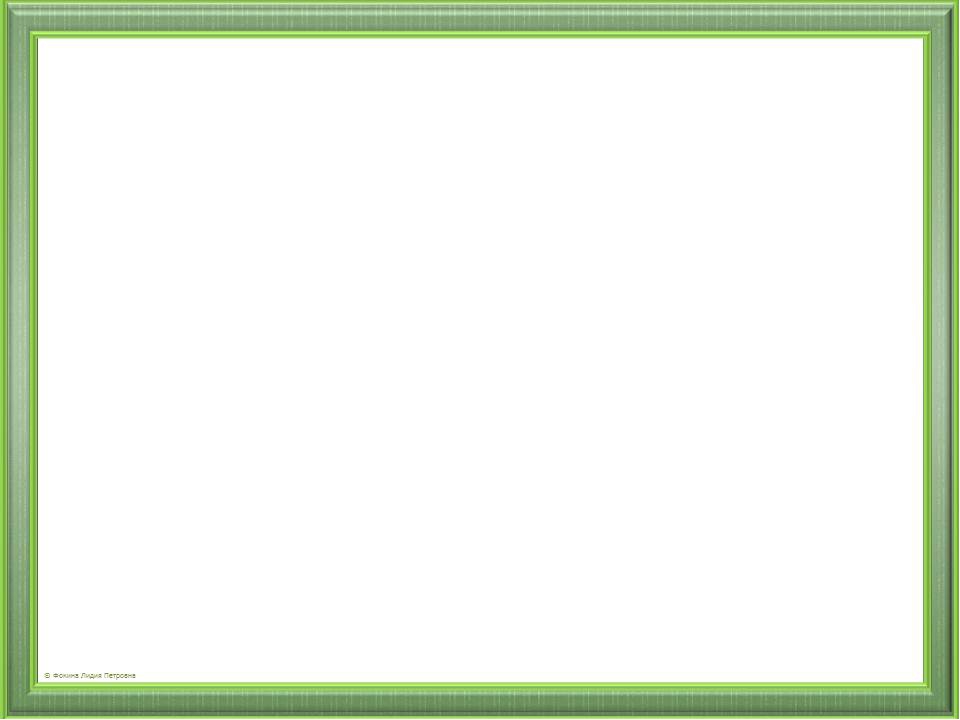 Щоб знайти відстань, потрібно швидкість помножити на час.                                       S = V·t
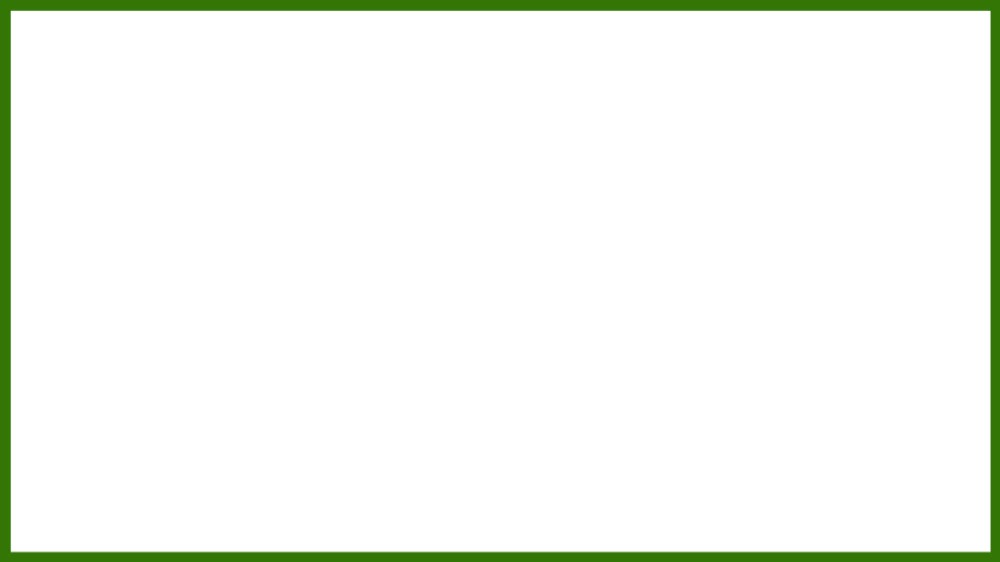 Від одного вокзалу одночасно у протилежних напрямах  вирушили два потяги. Перший потяг рухався зі швидкістю  80 км/год, а другий — 85 км/год. Яка  відстань  буде між ними через 4 год?
4 год
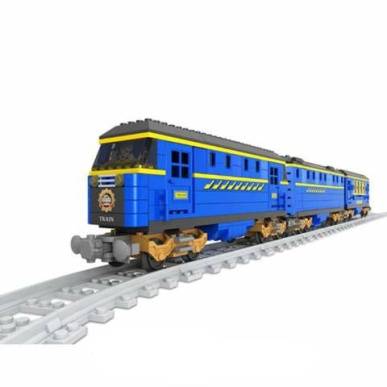 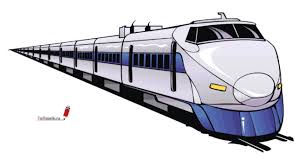 85 км/год
80 км/год
? км
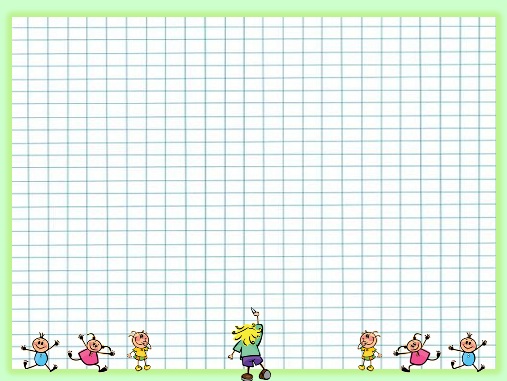 Картка 20
Задача на зустрічний рух
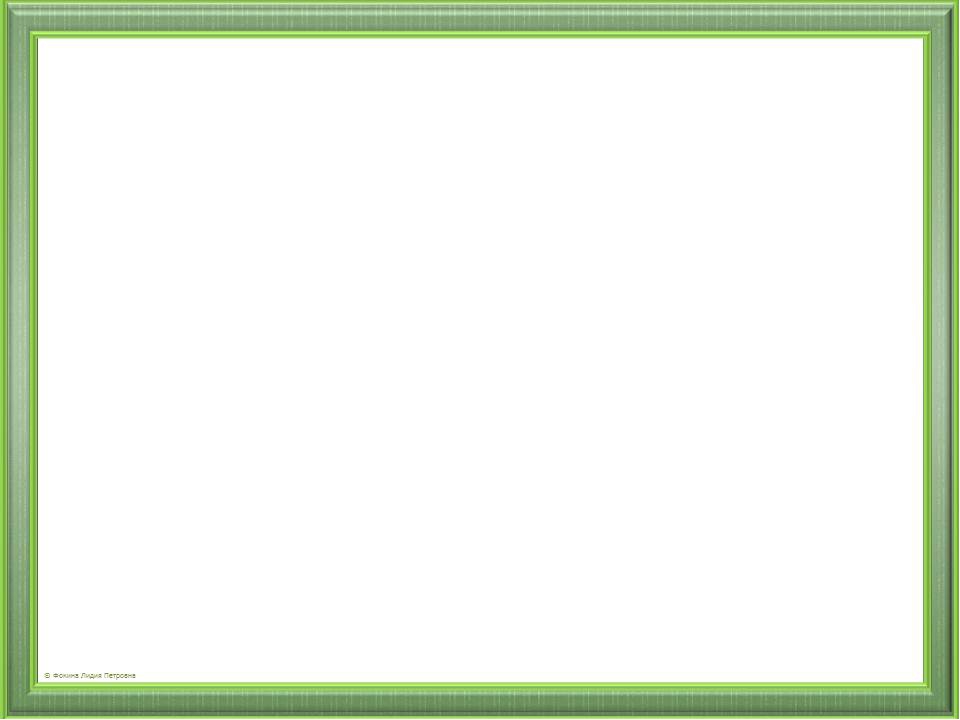 Щоб знайти відстань, потрібно швидкість помножити на час.                                       S = V·t
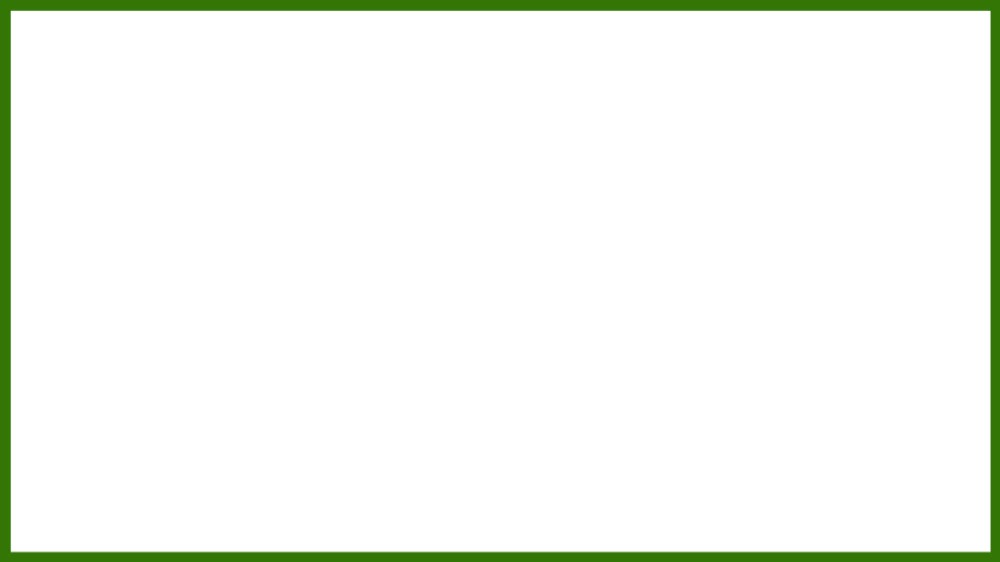 З двох міст, відстань між якими 892 км, виходять одночасно  назустріч один одному два потяги. Швидкість першого потяга 57 км за годину, а швидкість другого — 59 км за годину. На яку відстань зблизяться потяги через 7 год після початку руху?
7 год
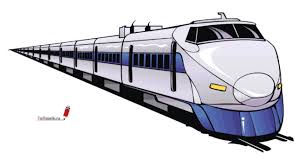 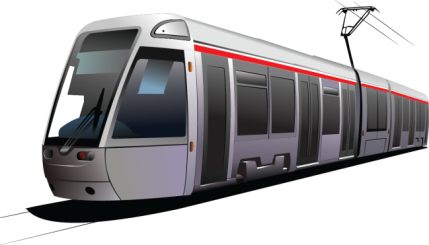 ? км
57 км/год
59 км/год
892 км
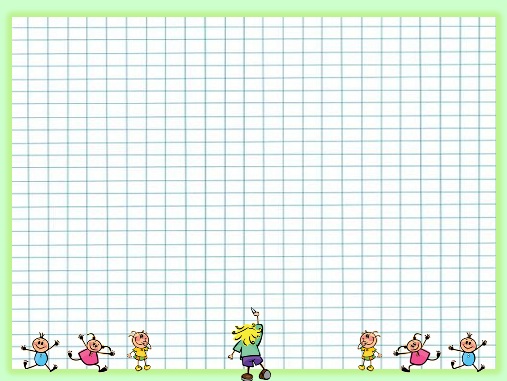 Картка 21
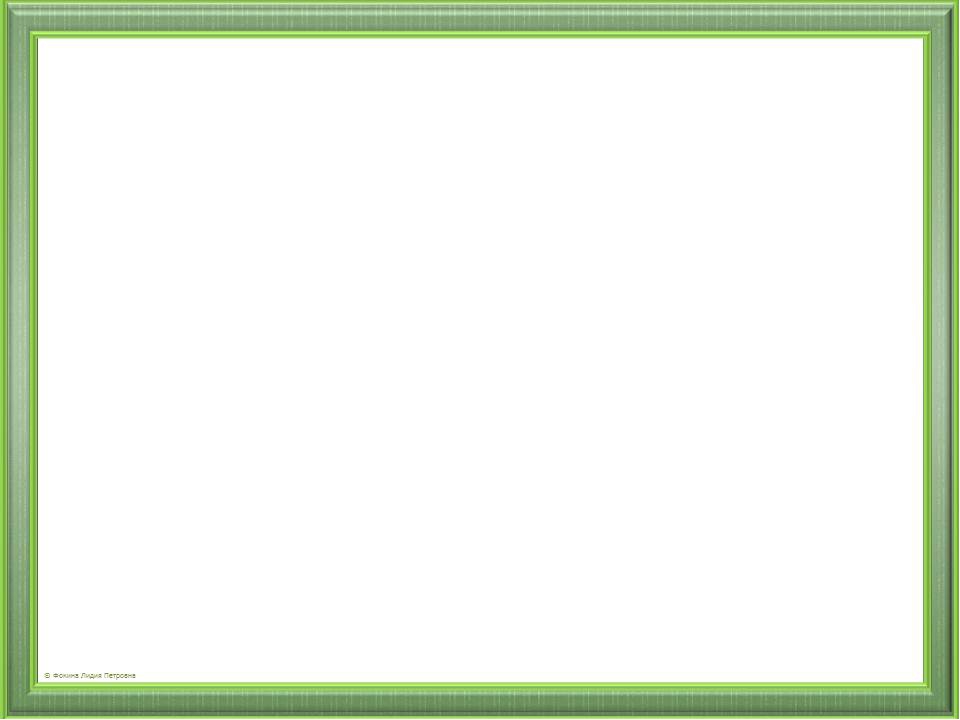 Задача  на рух в одному напрямі
Щоб знайти час, потрібно відстань поділити на швидкість.
t = S :V
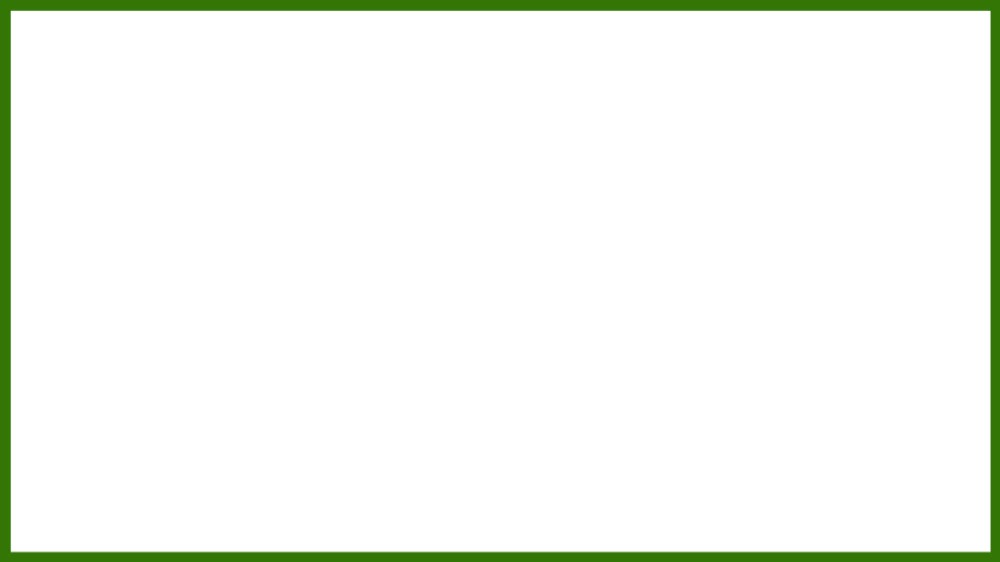 З  одного міста одночасно в одному напрямі вирушили вантажівка та легковик. Коли вантажівка проїхала 
192 км, легкова машина проїхала 288 км. Швидкість вантажівки 64 км/год. Знайди швидкість легковика.
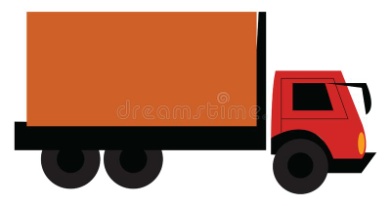 64 км/год
192 км
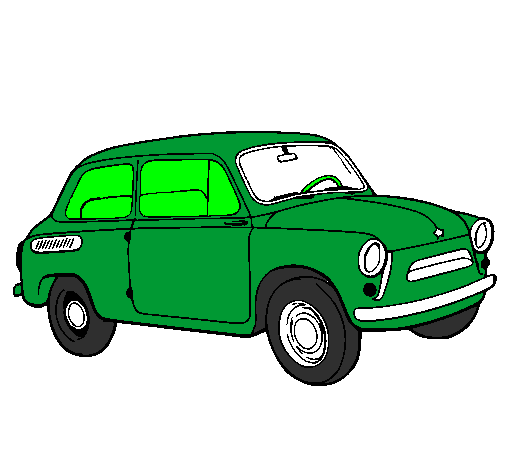 ? км/год
288 км
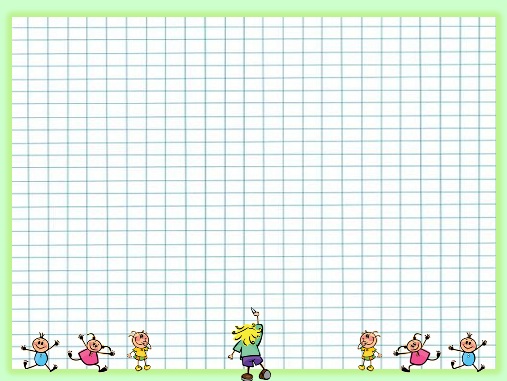 Картка 22
Задача на рух у протилежних напрямах
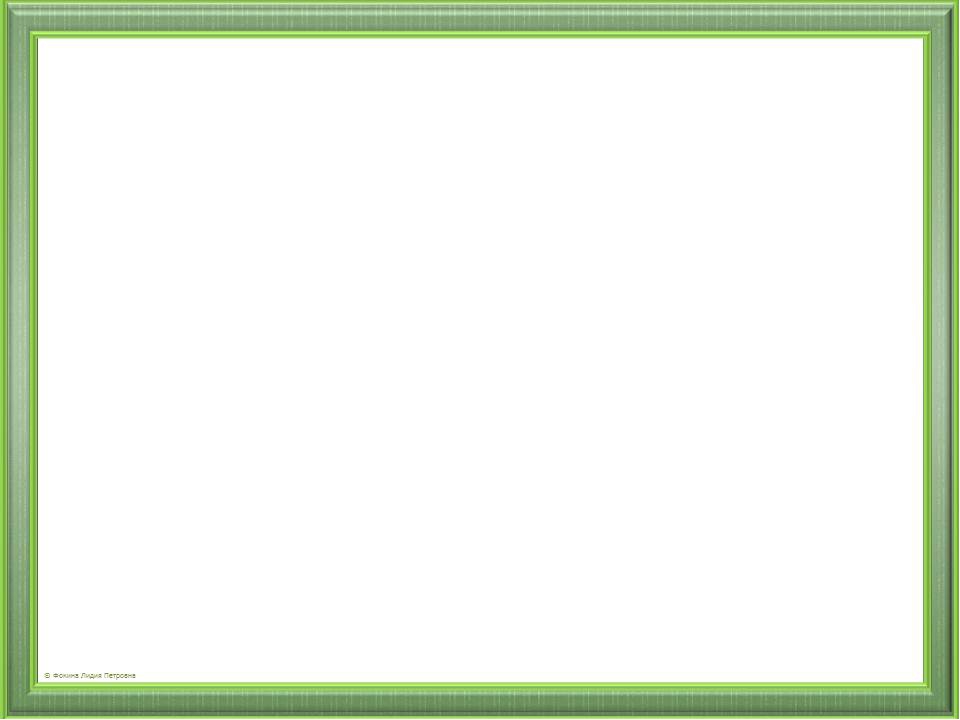 Щоб знайти час, потрібно відстань поділити на швидкість.
t = S :V
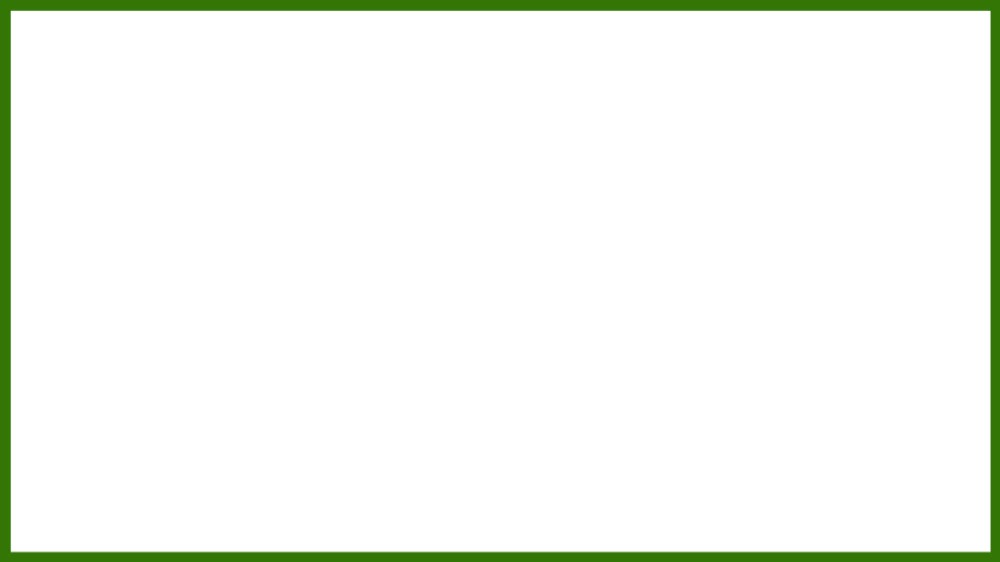 Від  автостанції одночасно виїхали в протилежних напрямах автобус і таксі. Швидкість таксі 70 км за годину, а автобуса — на 20 км/год менша. Через скільки годин відстань між ними буде 360 км?
? год
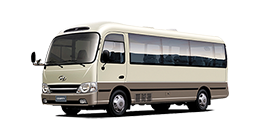 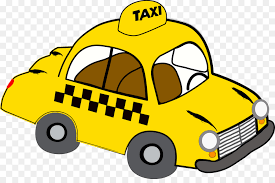 70 км/год
? км/год
360 км
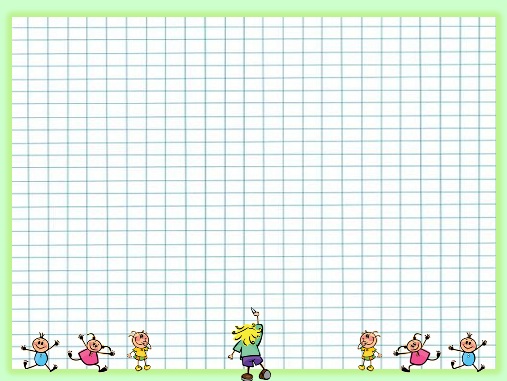 Картка 23
Задача на зустрічний рух
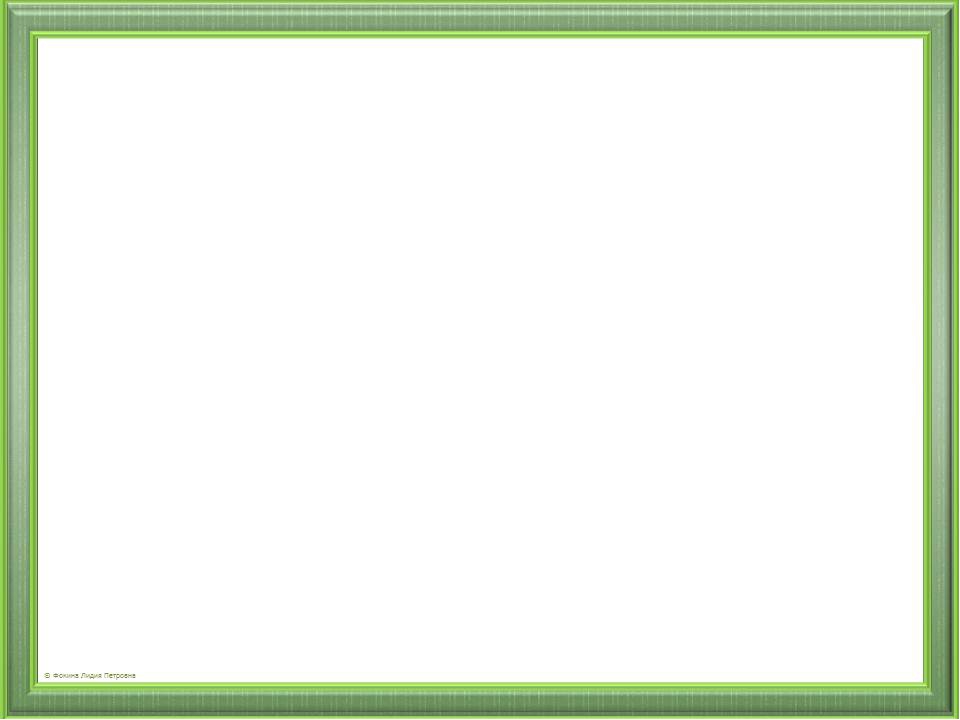 Щоб знайти час, потрібно відстань поділити на швидкість.
t = S :V
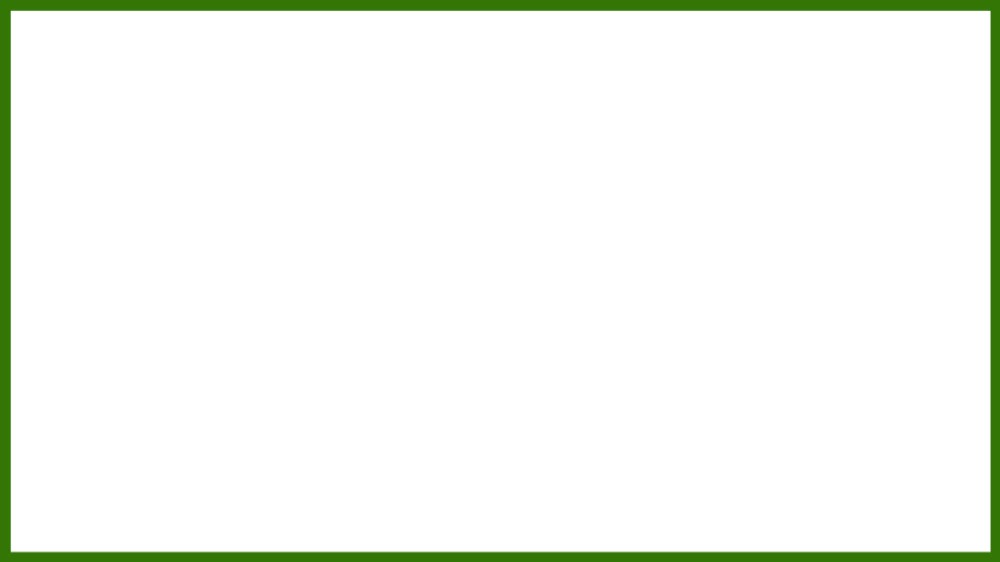 З двох міст, відстань між якими 300 км, одночасно назустріч один одному виїхали мотоцикліст і велосипедист. Швидкість мотоцикліста 60 км/год, а велосипедиста— у 4 рази менша. Через скільки годин вони зустрінуться?
? год
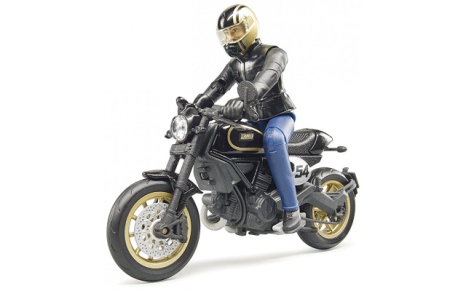 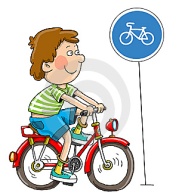 ? км/год
60 км/год
300 км
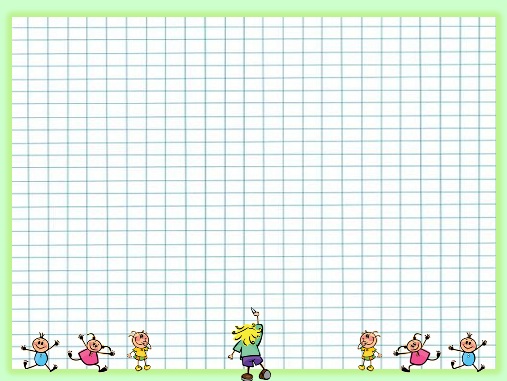 Картка 24
Задача на зустрічний рух
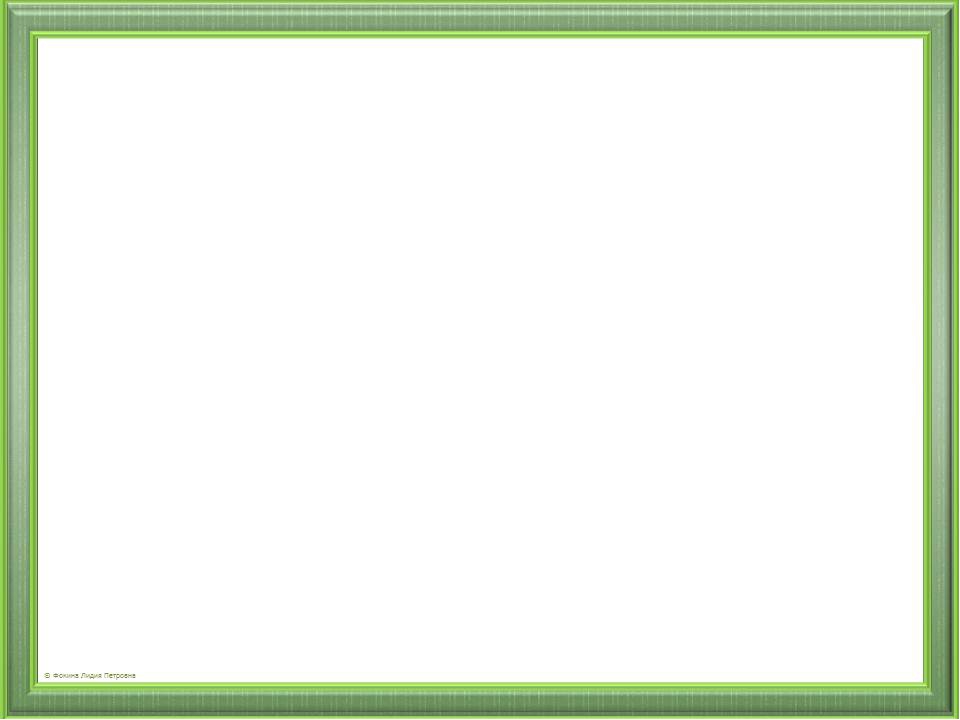 Щоб знайти час, потрібно відстань поділити на швидкість.
t = S :V
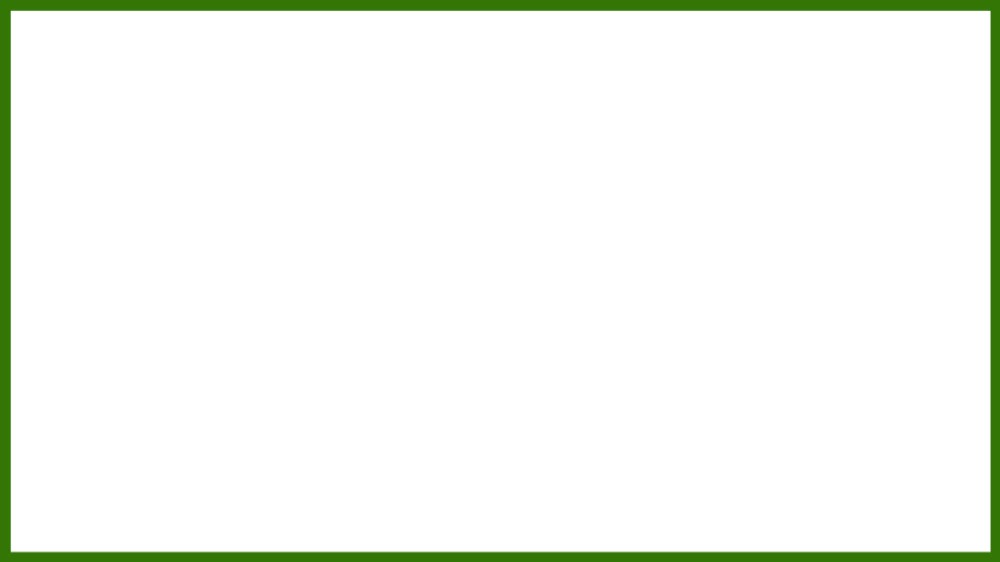 3 двох міст одночасно назустріч один одному виїхали два автомобілі. Швидкість першого автомобіля — 65 км/год, а швидкість другого — 76 км/год. Перший автомобіль проїхав до зустрічі 325 км. Який шлях до зустрічі  проїхав другий автомобіль?
? год
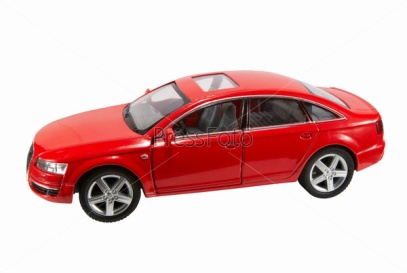 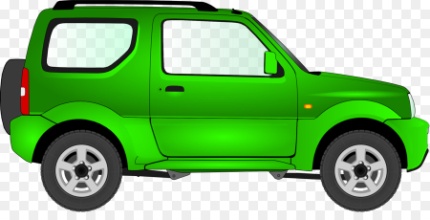 65 км/год
76 км/год
325 км
? км
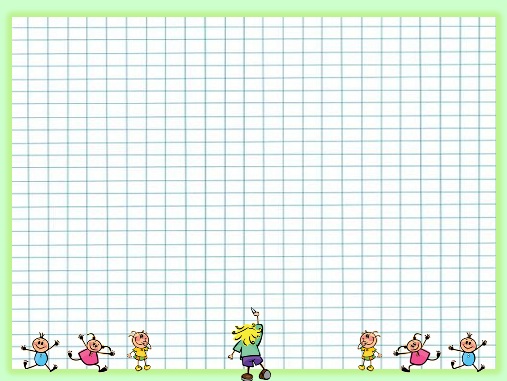 Картка 25
Задача на зустрічний рух
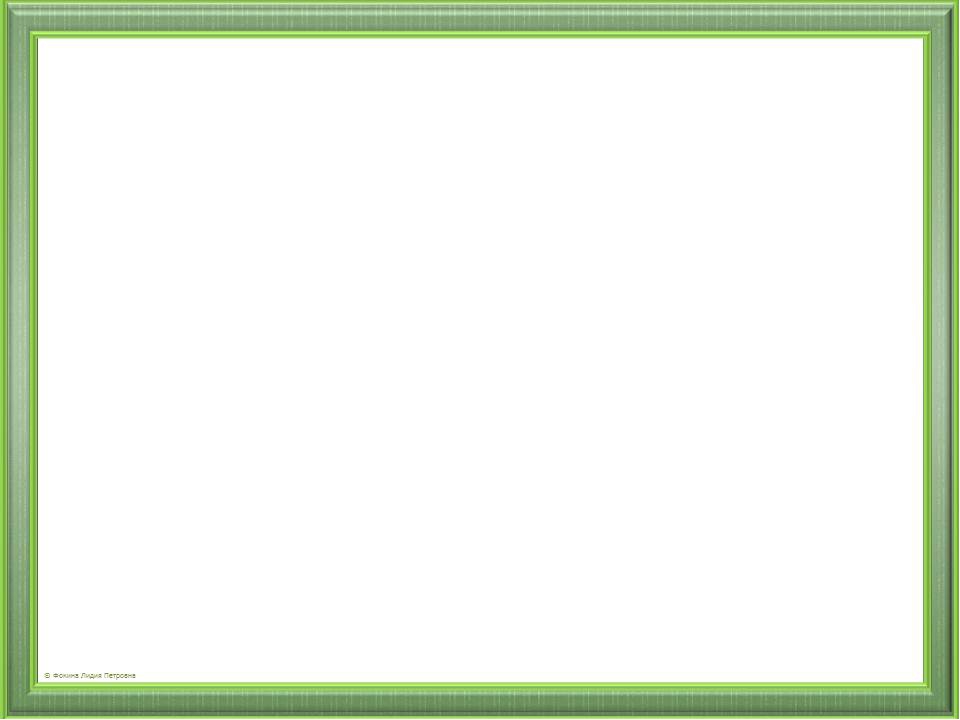 Щоб знайти час, потрібно відстань поділити на швидкість.
t = S :V
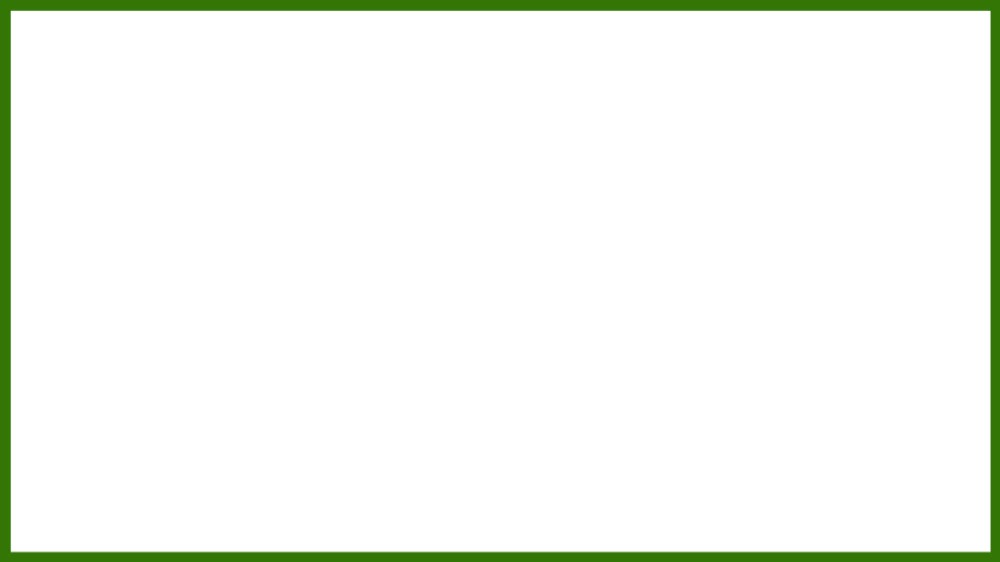 З двох міст, відстань між якими 300 км, виїхали одночасно назустріч один одному автомобіль і автобус. Швидкість автівки—  80 км/год, автобуса— 70 км/год. Через скільки годин вони зустрінуться?
? год
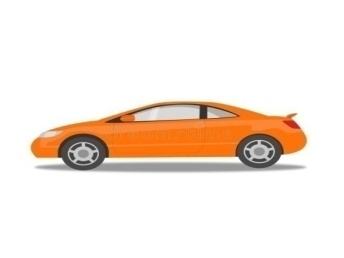 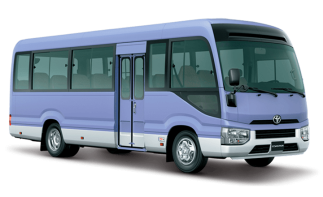 70 км/год
80 км/год
300 км
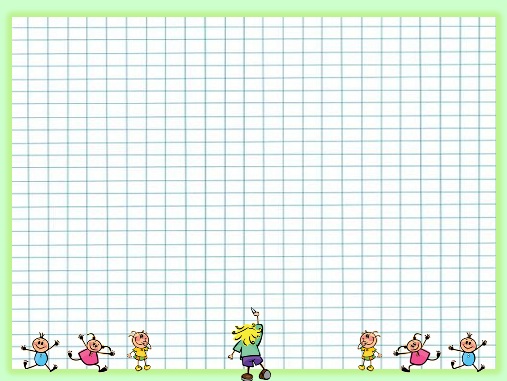 Картка 26
Задача  на рух в одному напрямі
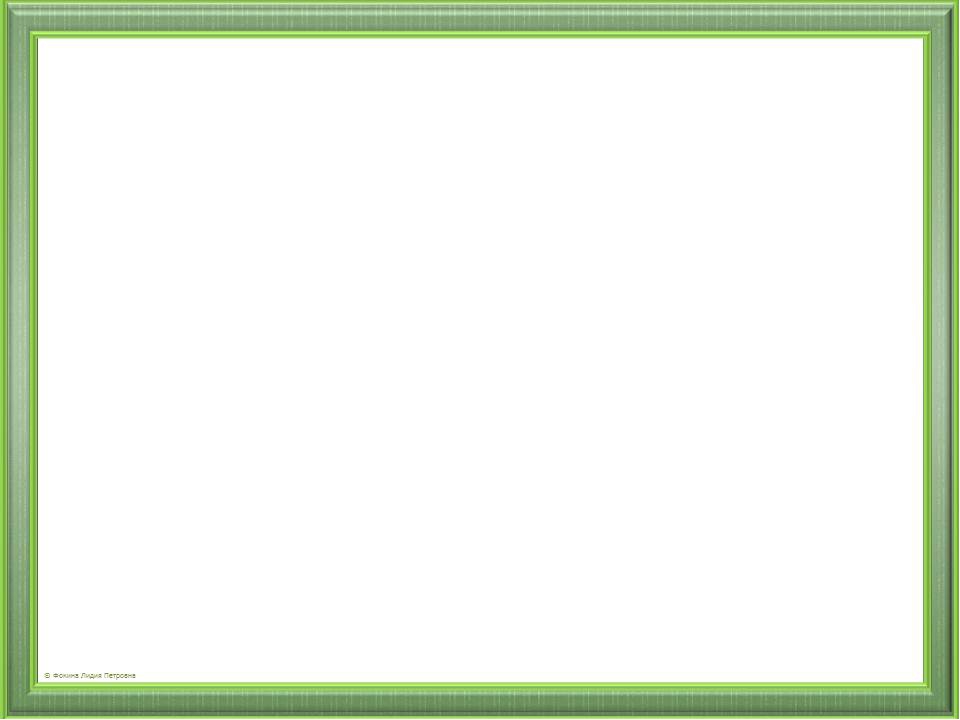 Щоб знайти час, потрібно відстань поділити на швидкість.
t = S :V
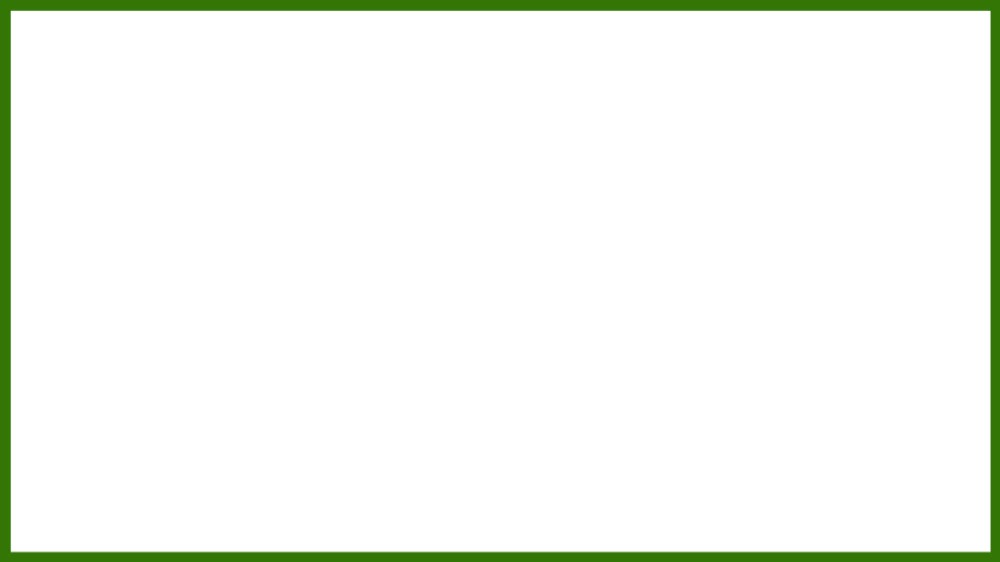 Спочатку автомобіль проїхав відстань 240 км зі швидкістю 60 км/год, а потім — відстань 300 км зі швидкістю 75 км/год. Скільки всього часу був у дорозі автомобіль?
? год
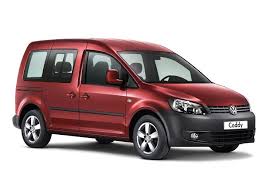 60 км/год
75 км/год
240 км
300 км
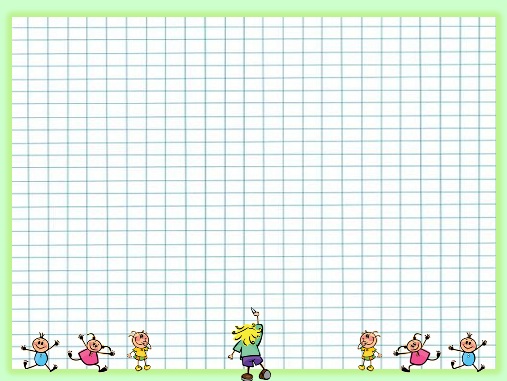 Картка 27
Задача  на знаходження  часу руху
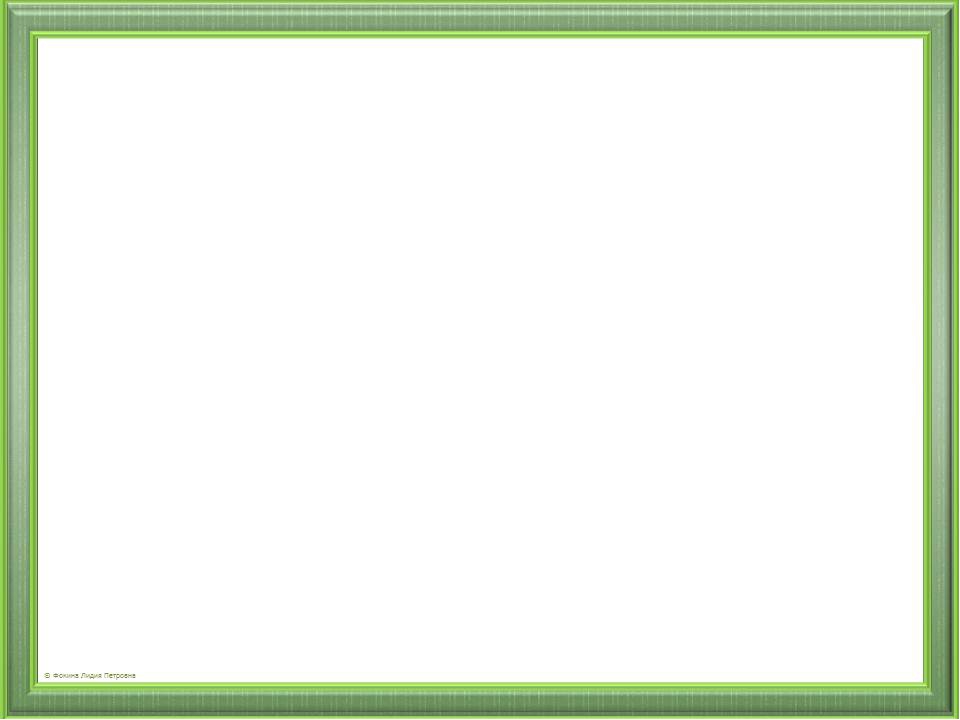 Щоб знайти час, потрібно відстань поділити на швидкість.
t = S :V
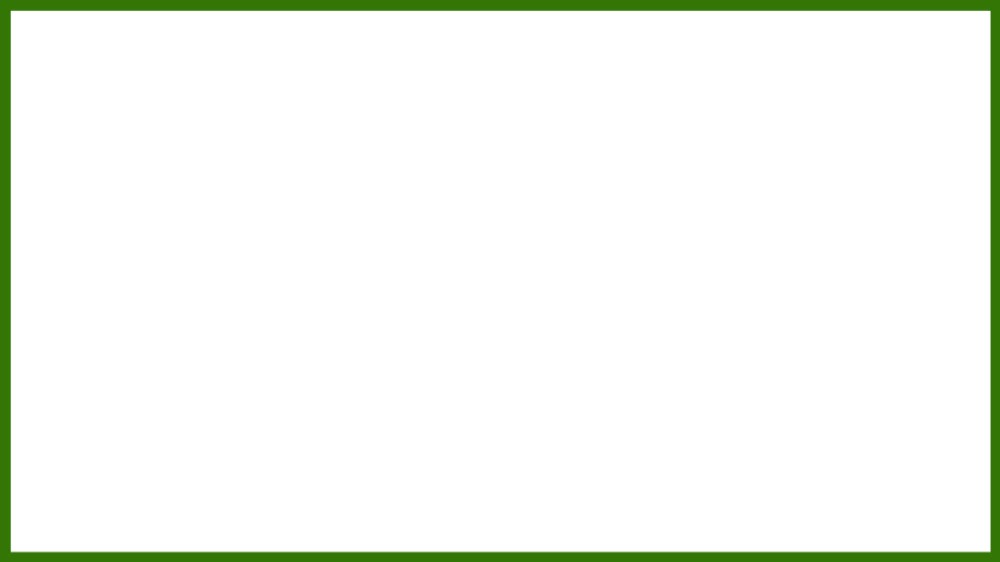 Відстань між селом і містом 90 км. З села в місто виїхав велосипедист зі швидкістю 15 км/год, а повертався зі швидкістю 18 км/год. На скільки більше часу велосипедист витратив на шлях з села до міста, ніж з міста в село?
? год
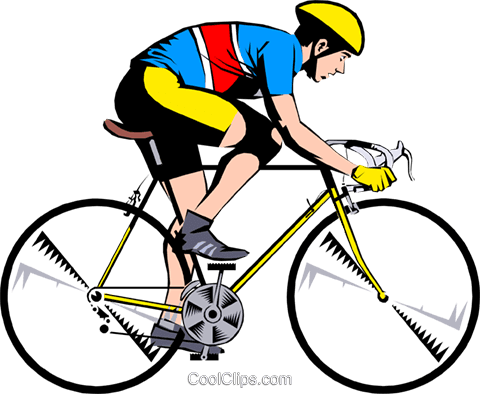 15 км/год
18 км/год
90 км
? год
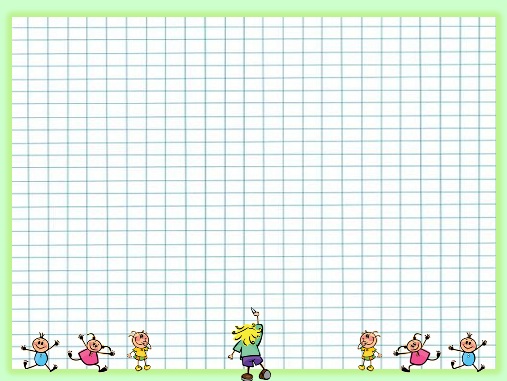 Картка 28
Задача  на рух в одному напрямі
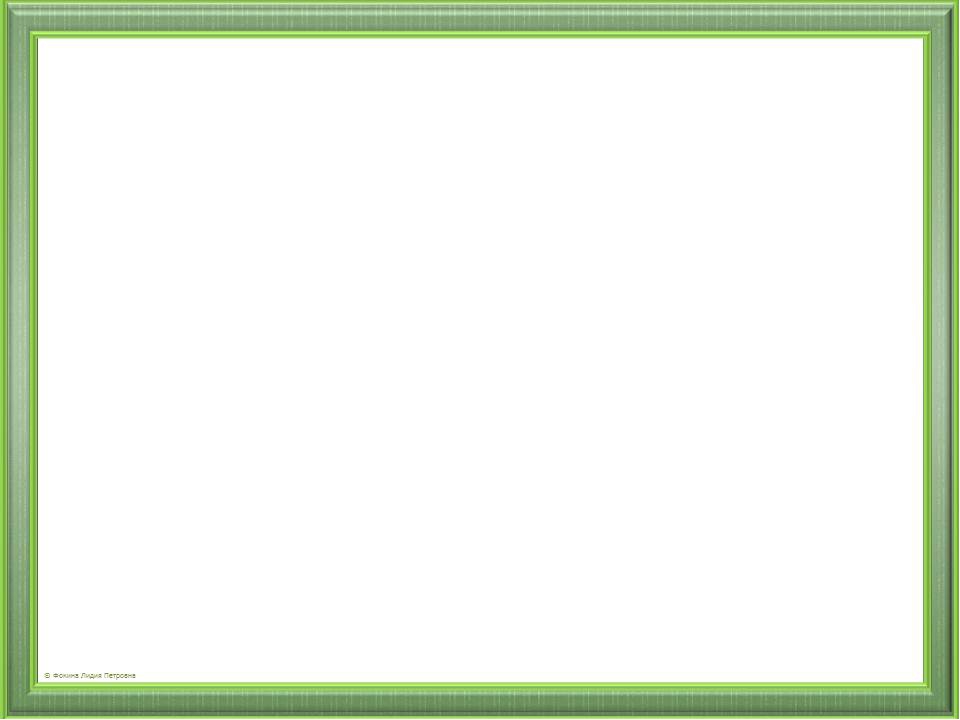 Щоб знайти час, потрібно відстань поділити на швидкість.
t = S :V
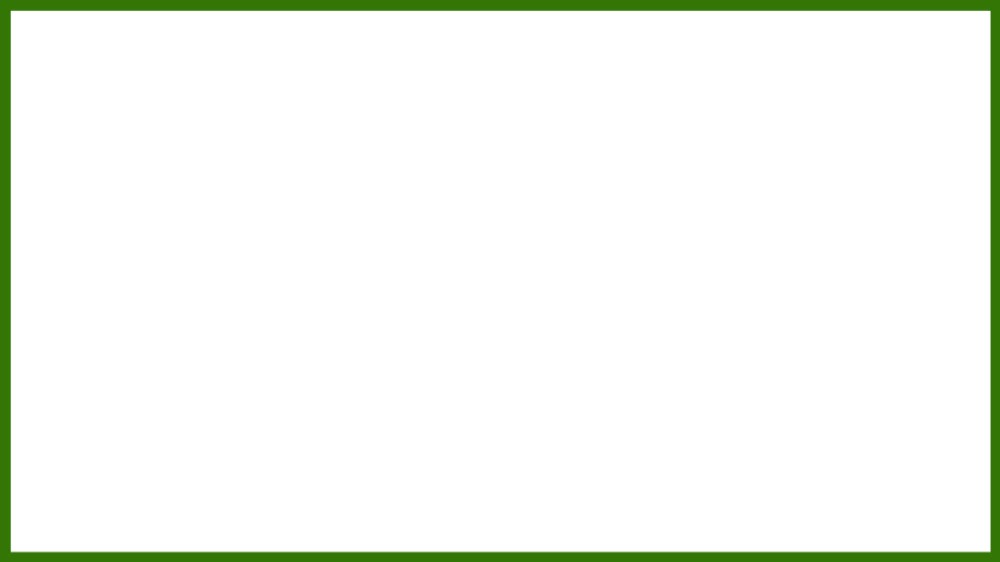 Перший автомобіль проїхав 444 км зі швидкістю 
74 км/год, а другий — 395 км зі швидкістю 79 км/год. Який із автомобілів витратив на дорогу більше часу і на скільки?
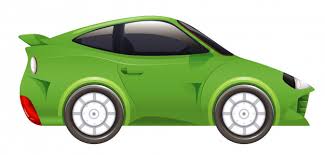 74 км/год
? год
444 км
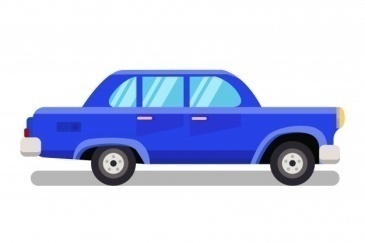 79 км/год
395 км
? год
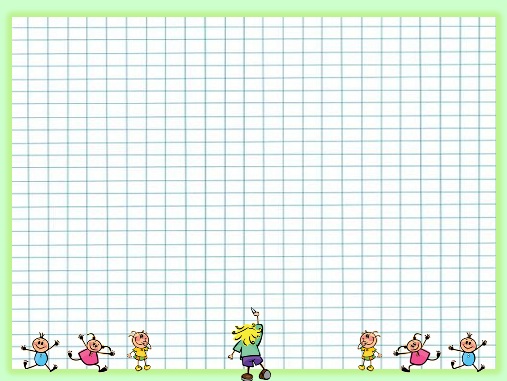 Картка 29
Задача  на рух в одному напрямі
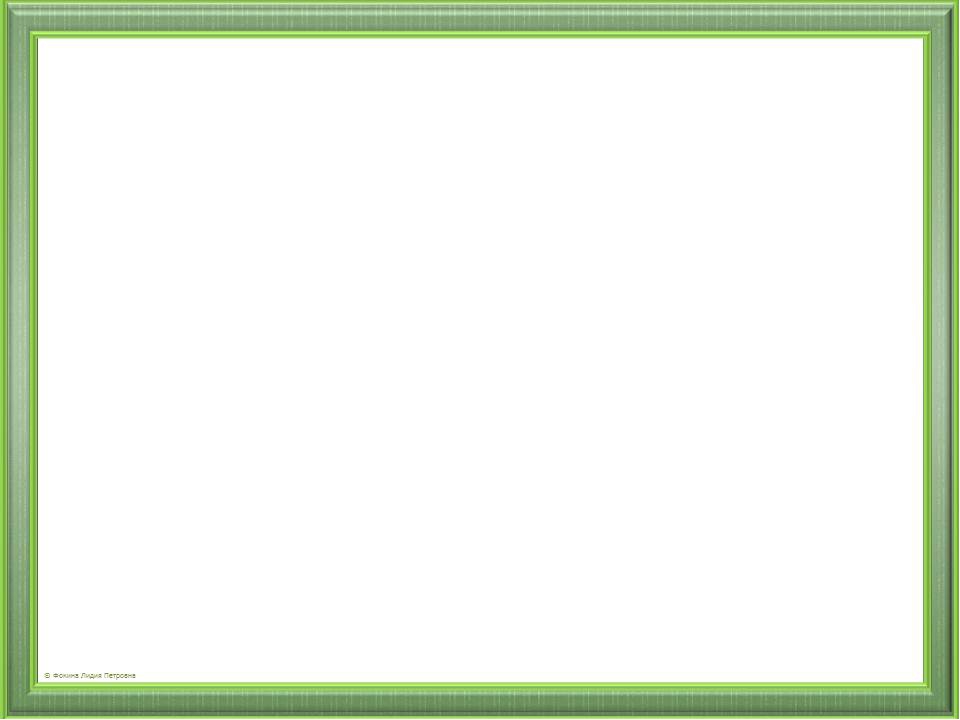 Щоб знайти час, потрібно відстань поділити на швидкість.
t = S :V
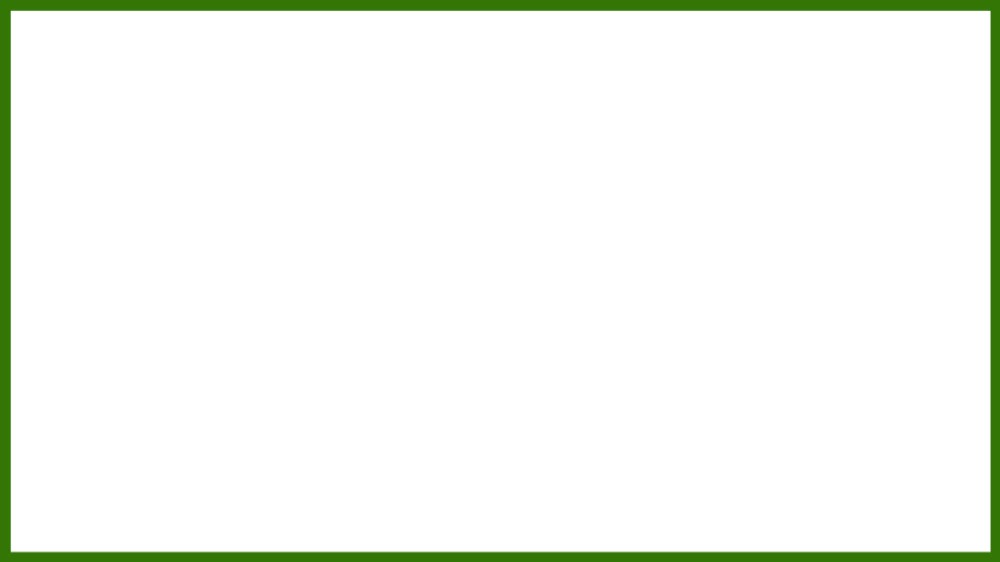 Турист рухався пішки зі швидкістю 6 км/год і пройшов 54 км. Другий турист на велосипеді за такий самий час проїхав 144 км. З якою швидкістю їхав  велосипедист?
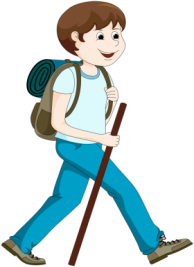 ? год
6 км/год
54 км
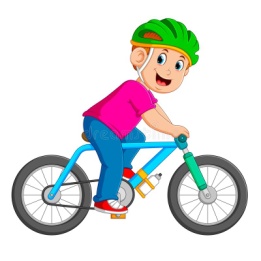 144 км
? м/год